A Synoptic Analysis of the Late July–Early August 2019 Major Greenland Ice Melt Event
Scott W. Feldman, Lance F. Bosart, and Daniel Keyser

Department of Atmospheric and Environmental Sciences 
University at Albany, State University of New York


45th Annual Northeastern Storm Conference
8 March 2020
Saratoga Springs, NY


Research Supported by ONR Grant N00014-18-1-2200
Motivation
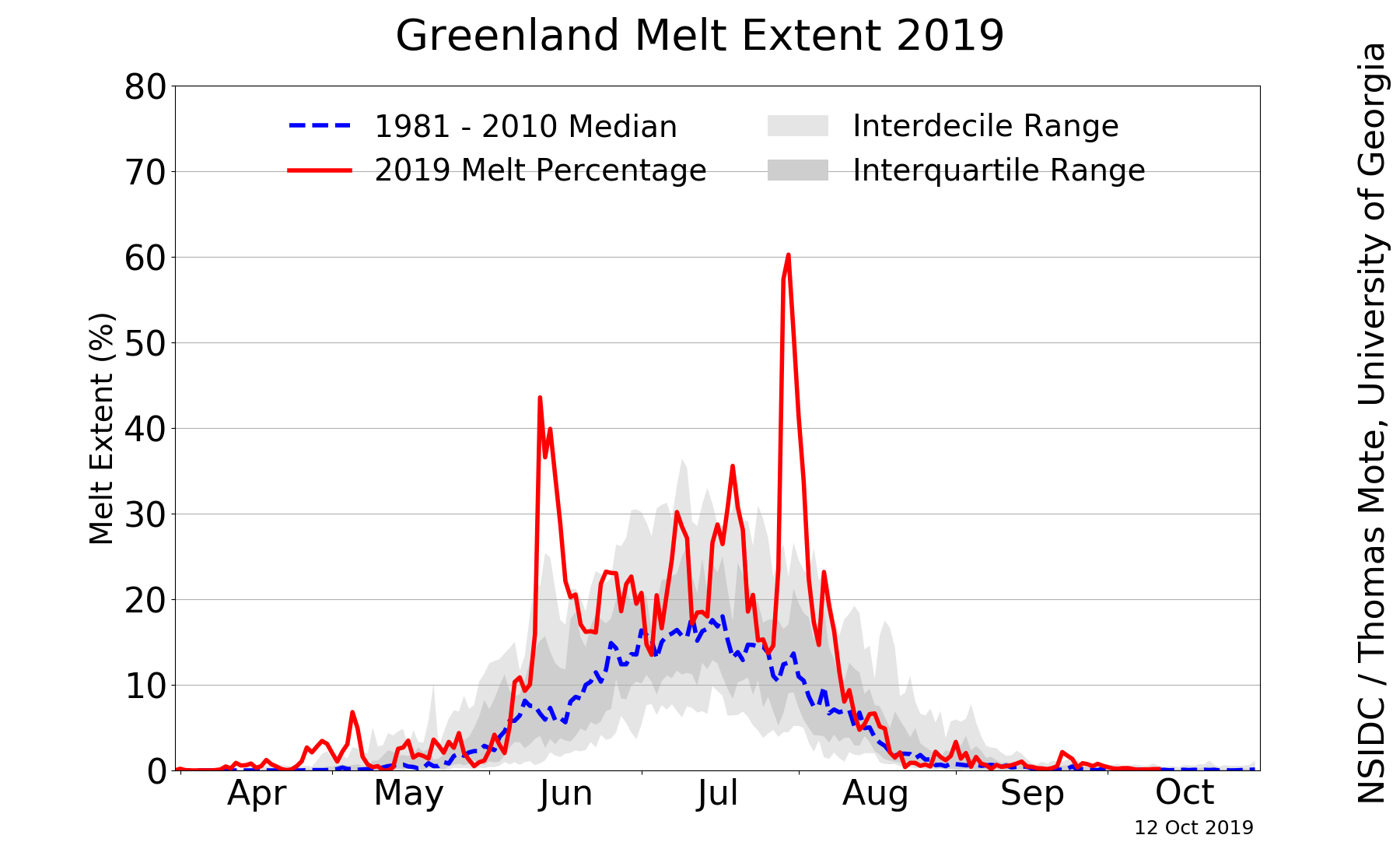 Source: NSIDC/Thomas Mote, University of Georgia;
http://nsidc.org/greenland-today/
Motivation
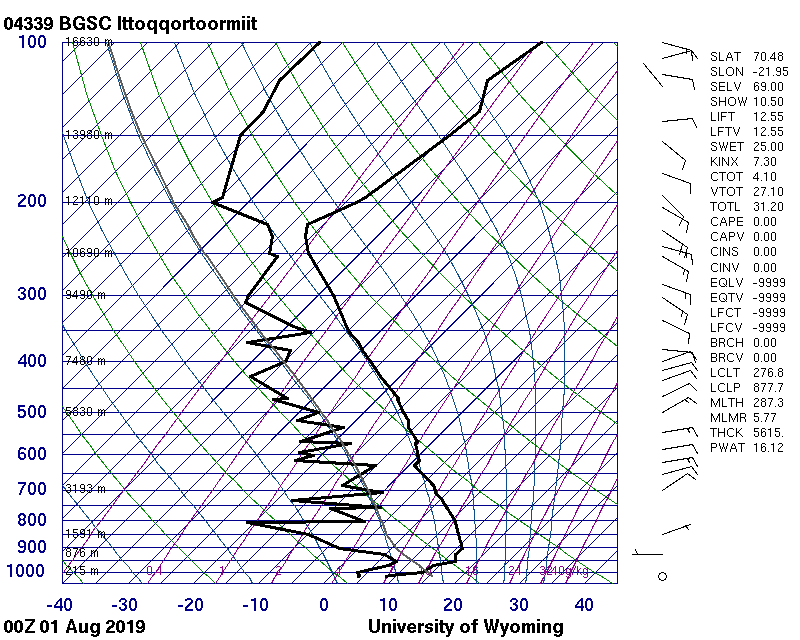 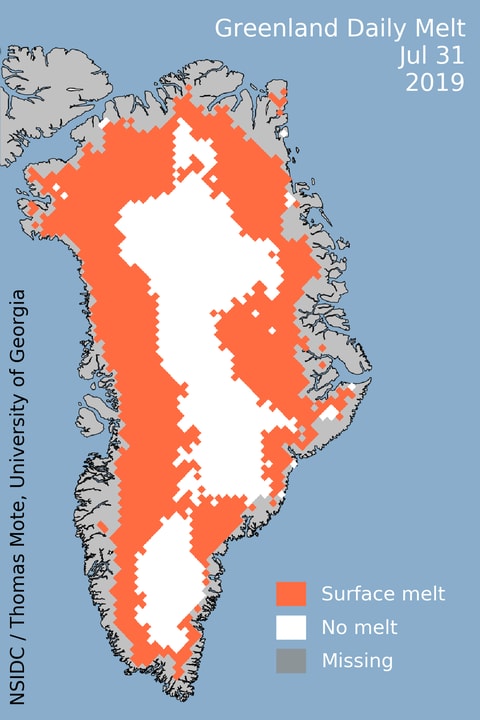 Source: University of Wyoming
[Speaker Notes: 850 mb temperatures as high as 12 degrees Celsius. Warm layer reaching the highest elevations of the ice sheet]
Motivation
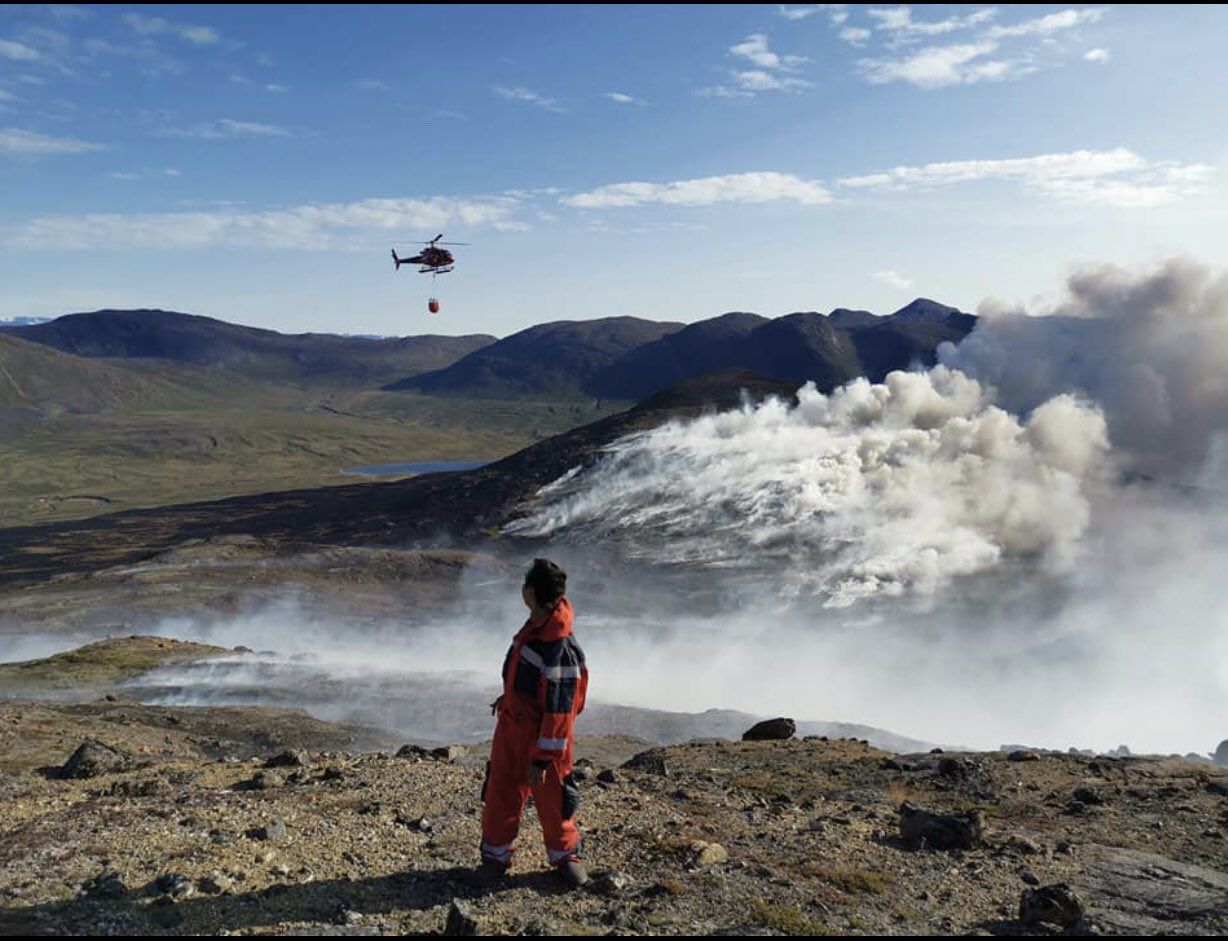 “A wildfire burns in western Greenland on July 31, 2019.” (Photo credit: Orla Joelsen).Source: Andrew Freedman and Jason Samenow, Washington Post, 3 August 2019; https://www.washingtonpost.com/weather/2019/08/01/greenland-ice-sheet-poured-billion-tons-water-into-north-atlantic-july-alone/
Purpose
Investigate the antecedent evolution of the large-scale flow pattern that contributed to the record-breaking surface ice melt over Greenland during 31 July–1 August 2019
Data and Methods
Use CFSR gridded analyses at 0.5° resolution (Saha et al. 2010) to illustrate and document the antecedent large-scale flow evolution that governed the Greenland ice melt event

Compute backward trajectories by using NOAA HYSPLIT trajectory model to investigate the origin of anomalously warm air that contributed to the Greenland ice melt event
Case Overview
An upper-level ridge over northwestern Africa extended poleward in response to flow amplification from North America to western Europe

Very warm Saharan air reached western Europe and Scandinavia as the ridge over northwest Africa moved poleward and became a blocking anticyclone over Scandinavia by 26–27 July

The Scandinavian blocking anticyclone shifted westward, transporting very warm air of Saharan origin to Greenland during 31 July–1 August
North America Synoptic Evolution:  20–24 July 2019
0000 UTC 20 July 2019
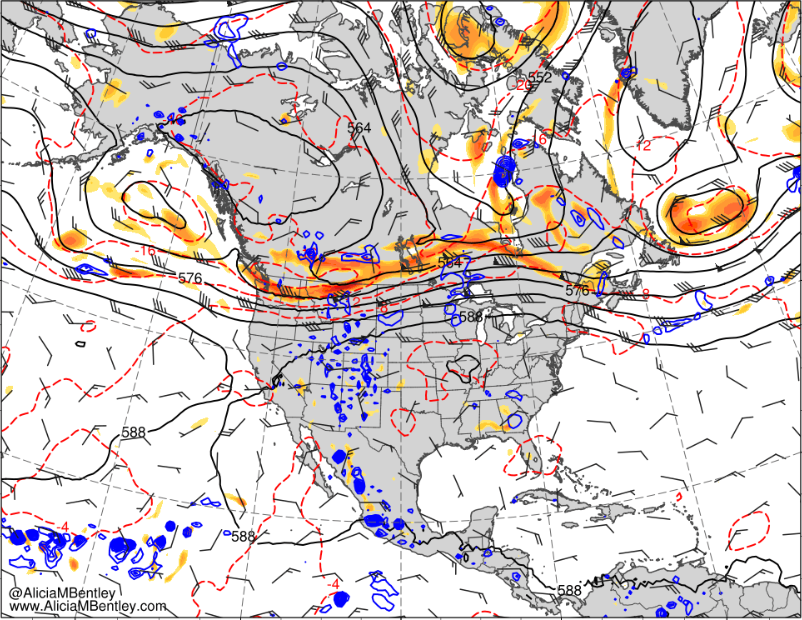 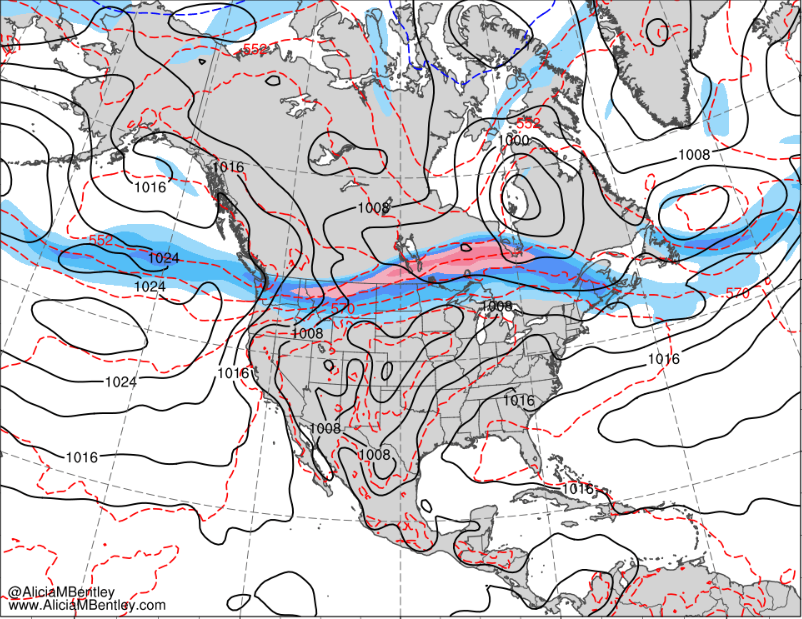 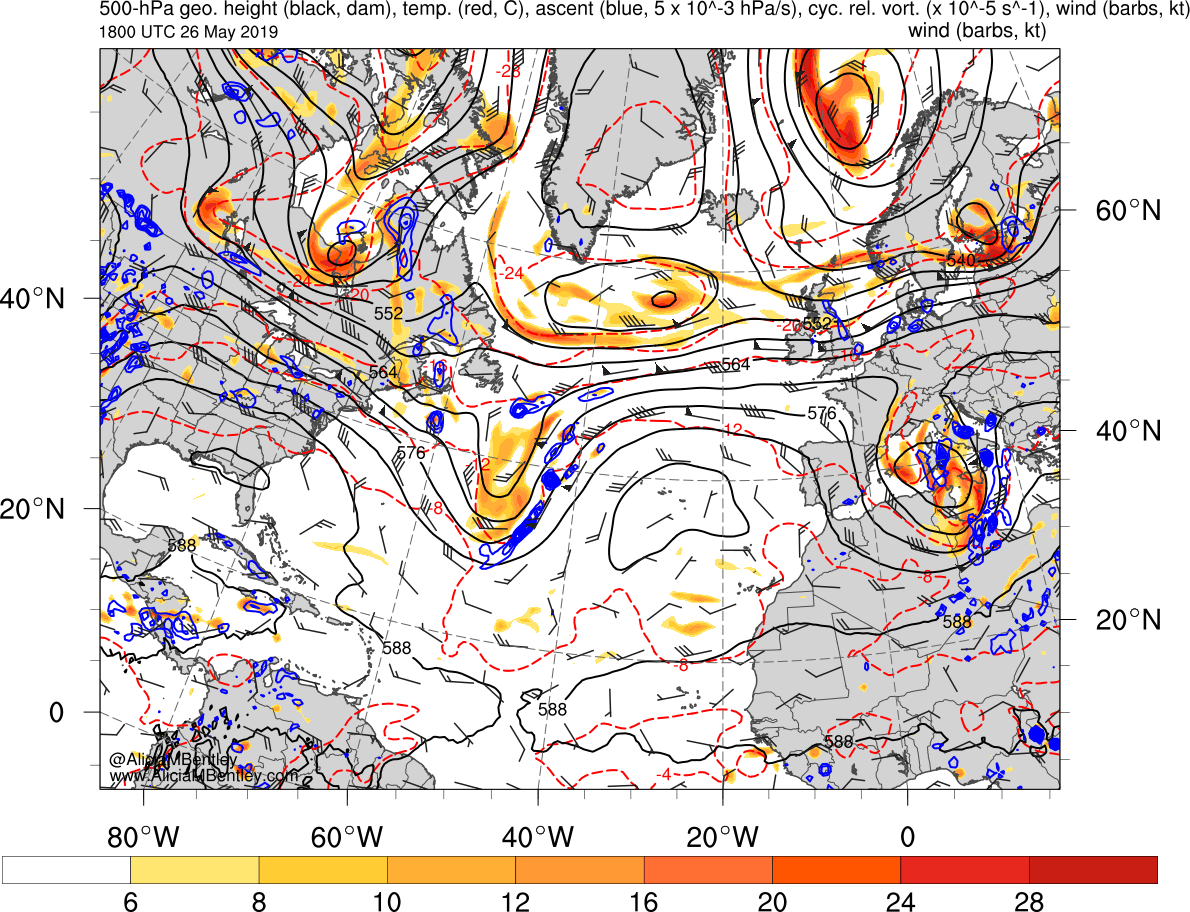 8
10
16
28
10−5 s−1
6
12
20
24
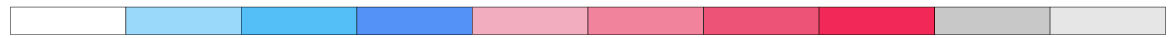 60
50
40
70
80
90
110
m s−1
30
100
500-hPa geo. height (dam, black), temp. (K, red), cycl. rel. vort. (10−5 s−1, shaded), ascent (5 × 10−3 hPa s−1, blue), and wind (kt, flags and barbs)
MSLP (black, hPa), 1000–500-hPa thickness (red/blue, dam), and 250-hPa wind speed (shaded m s−1)
0000 UTC 21 July 2019
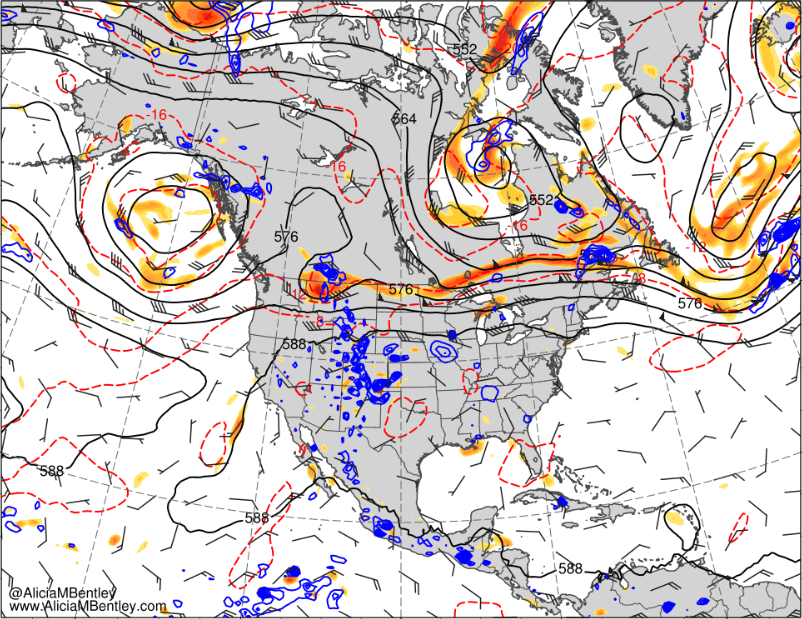 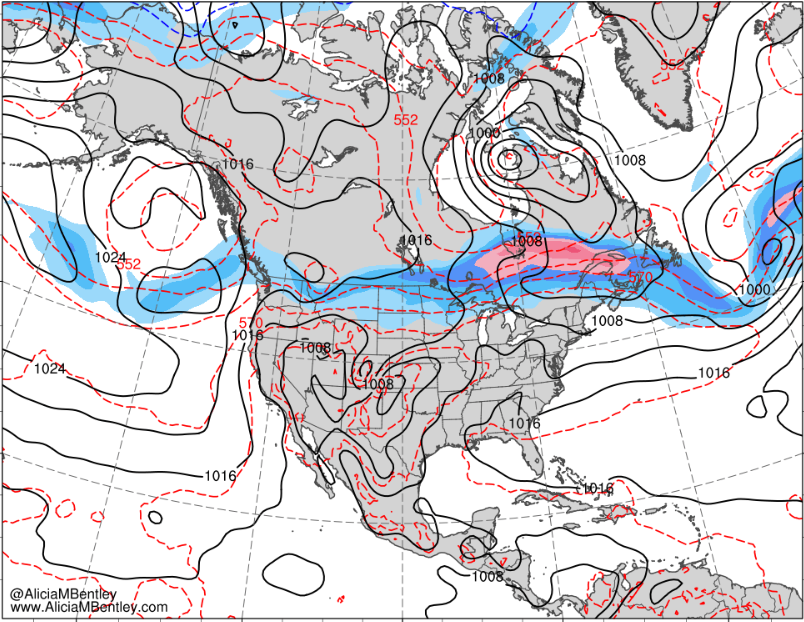 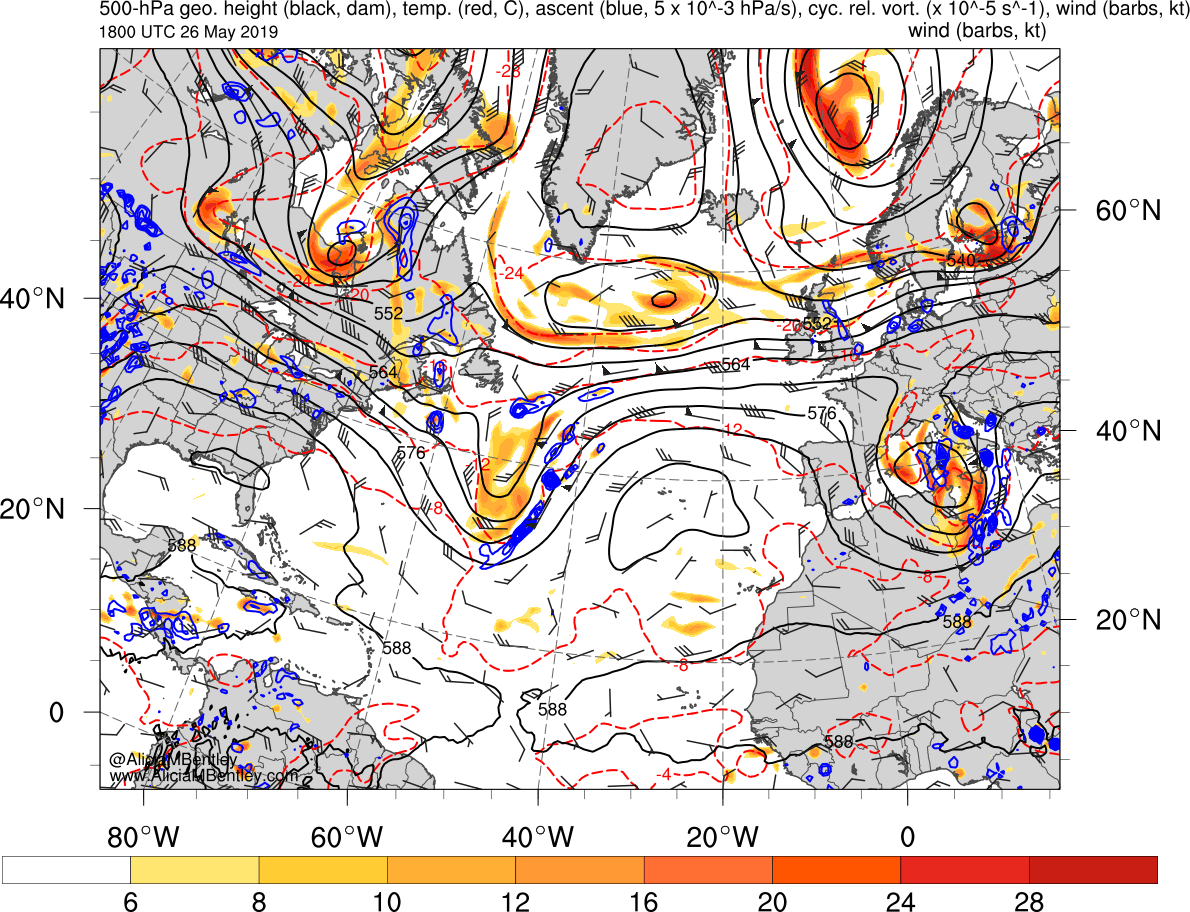 8
10
16
28
10−5 s−1
6
12
20
24
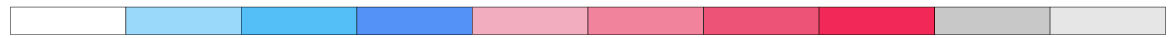 60
50
40
70
80
90
110
m s−1
30
100
MSLP (black, hPa), 1000–500-hPa thickness (red/blue, dam), and 250-hPa wind speed (shaded m s−1)
500-hPa geo. height (dam, black), temp. (K, red), cycl. rel. vort. (10−5 s−1, shaded), ascent (5 × 10−3 hPa s−1, blue), and wind (kt, flags and barbs)
0000 UTC 22 July 2019
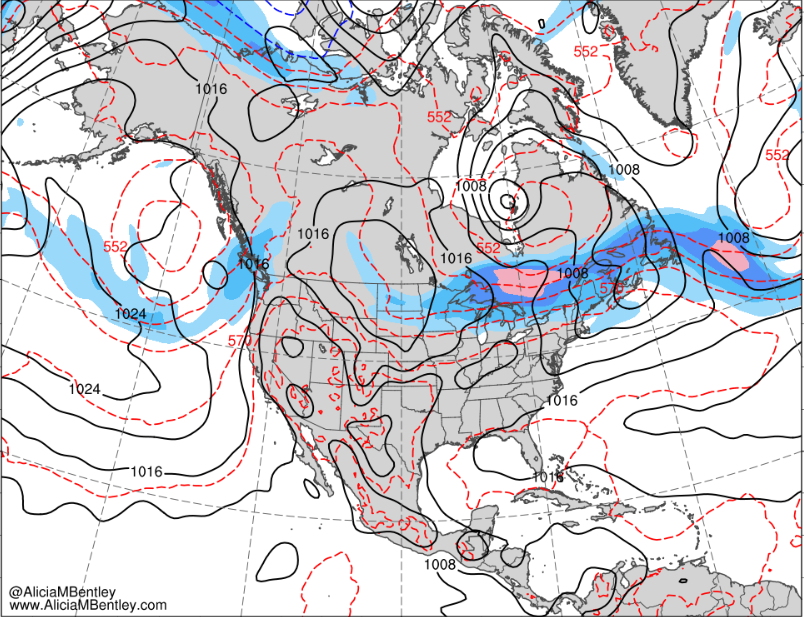 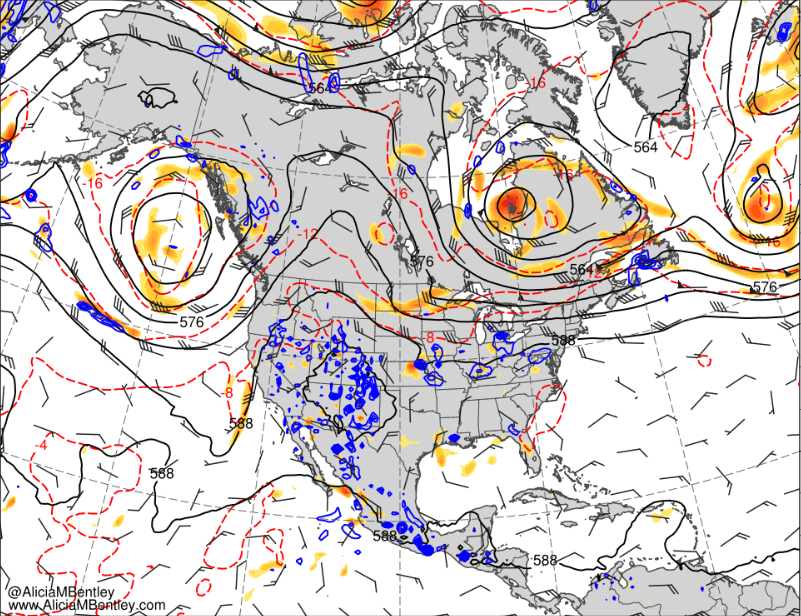 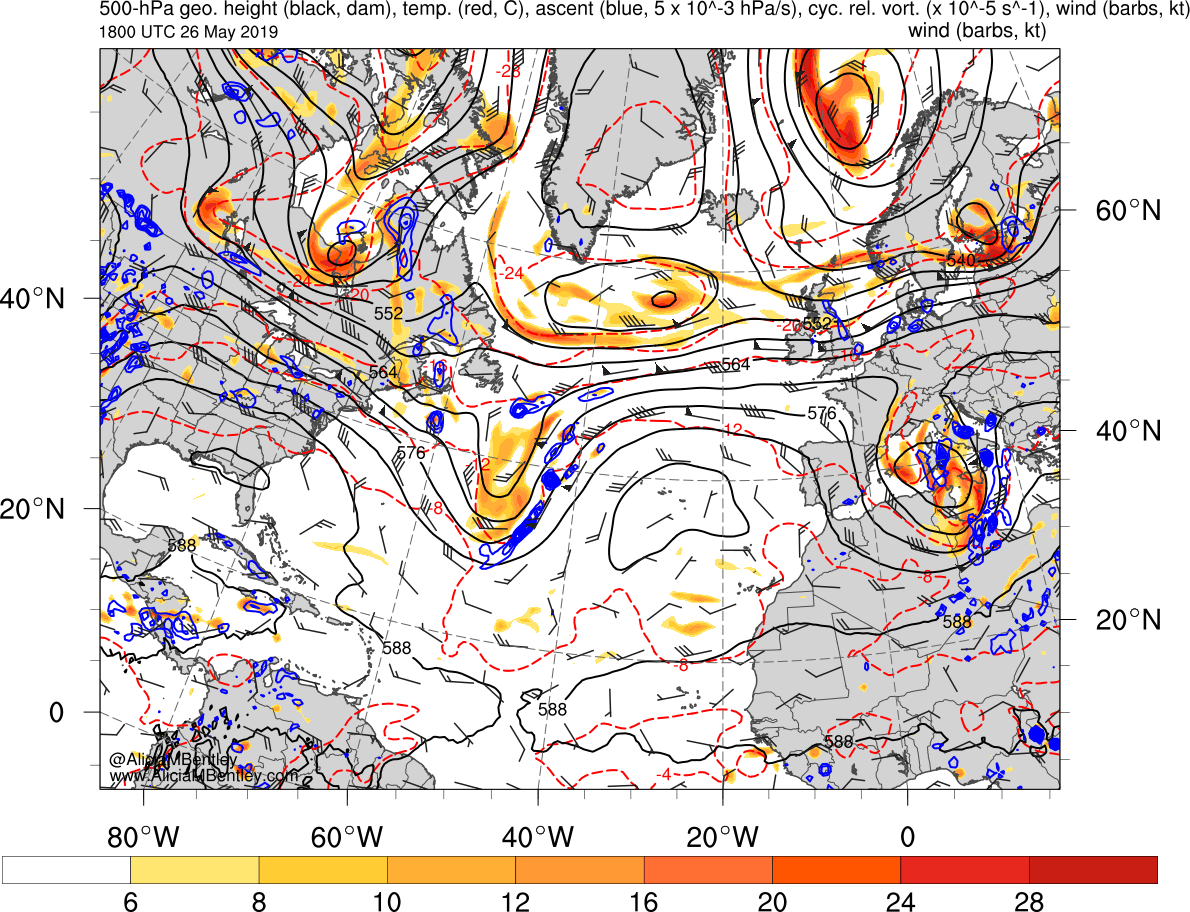 8
10
16
28
10−5 s−1
6
12
20
24
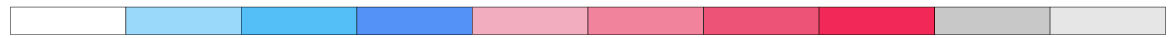 60
50
40
70
80
90
110
m s−1
30
100
MSLP (black, hPa), 1000–500-hPa thickness (red/blue, dam), and 250-hPa wind speed (shaded m s−1)
500-hPa geo. height (dam, black), temp. (K, red), cycl. rel. vort. (10−5 s−1, shaded), ascent (5 × 10−3 hPa s−1, blue), and wind (kt, flags and barbs)
0000 UTC 23 July 2019
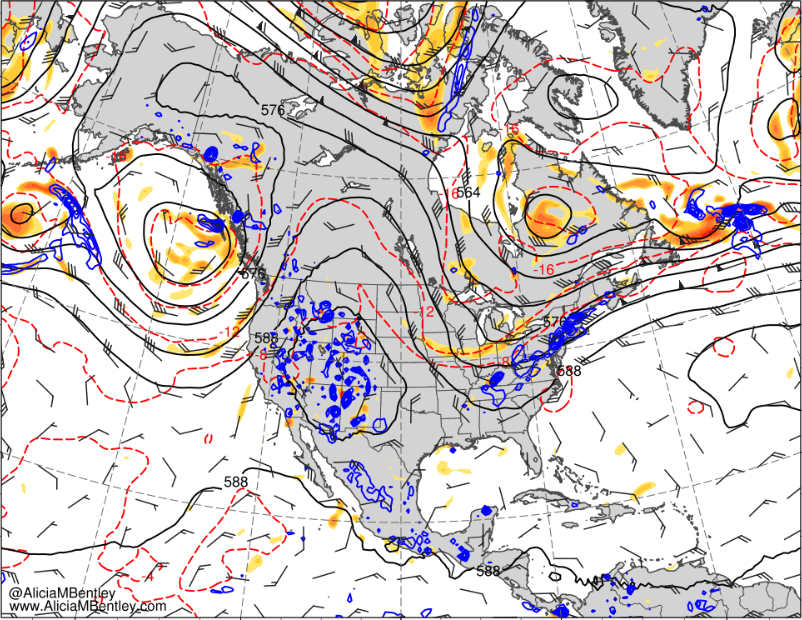 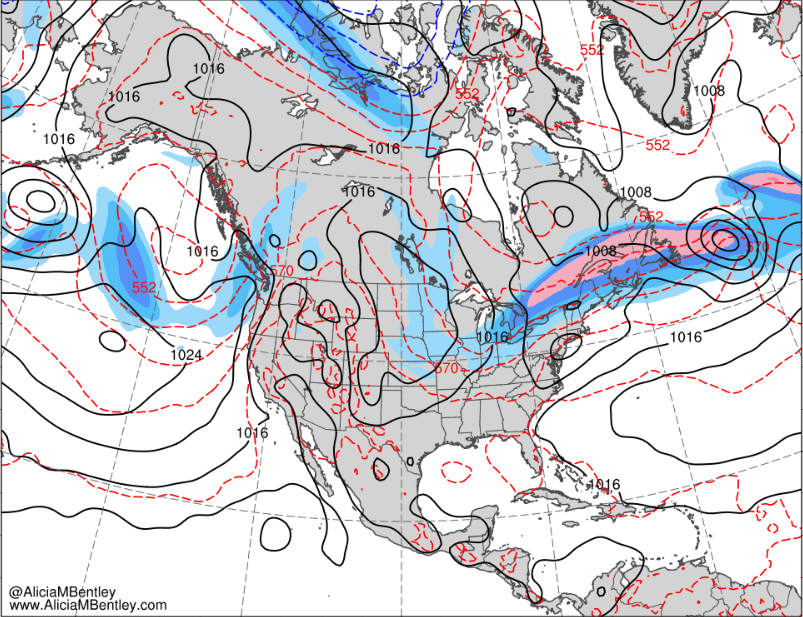 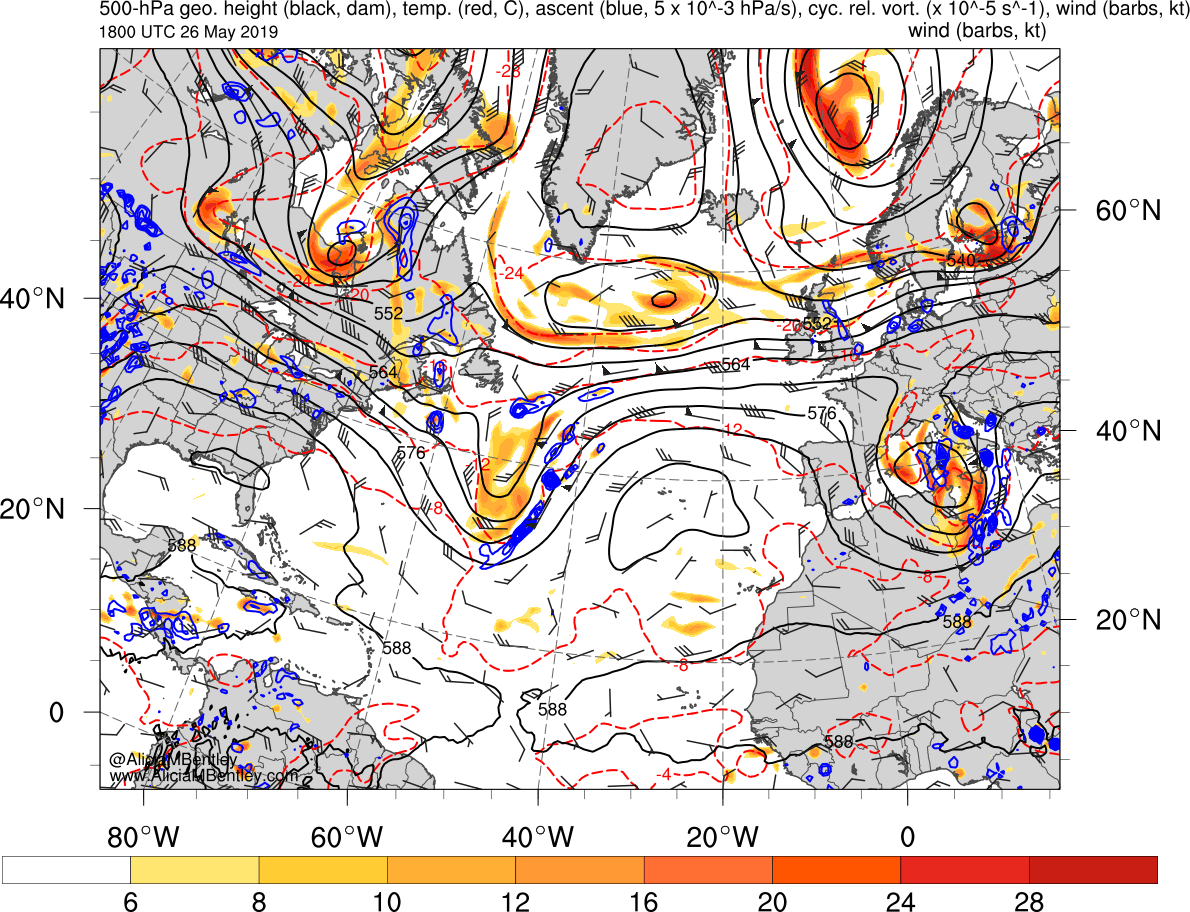 8
10
16
28
10−5 s−1
6
12
20
24
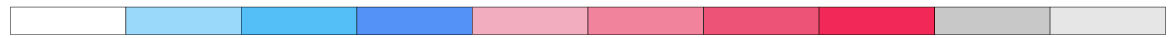 60
50
40
70
80
90
110
m s−1
30
100
500-hPa geo. height (dam, black), temp. (K, red), cycl. rel. vort. (10−5 s−1, shaded), ascent (5 × 10−3 hPa s−1, blue), and wind (kt, flags and barbs)
MSLP (black, hPa), 1000–500-hPa thickness (red/blue, dam), and 250-hPa wind speed (shaded m s−1)
0000 UTC 24 July 2019
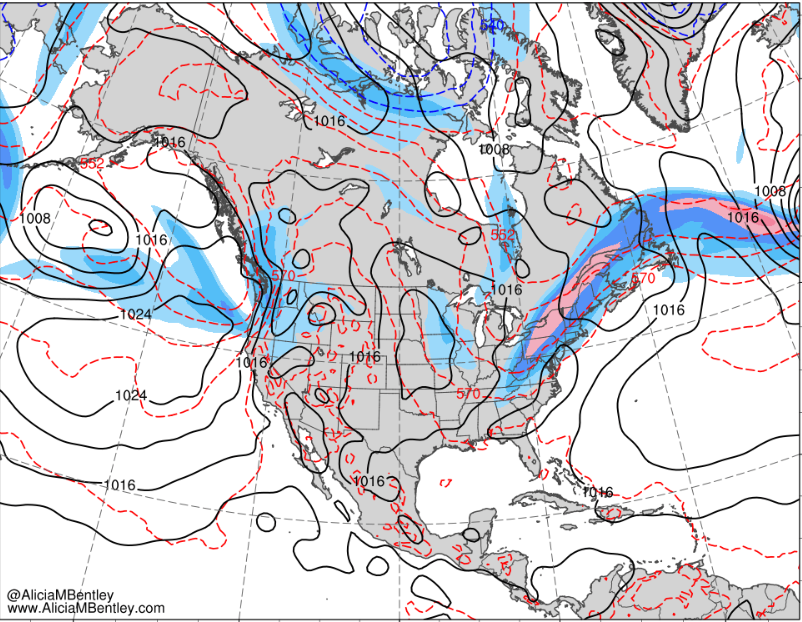 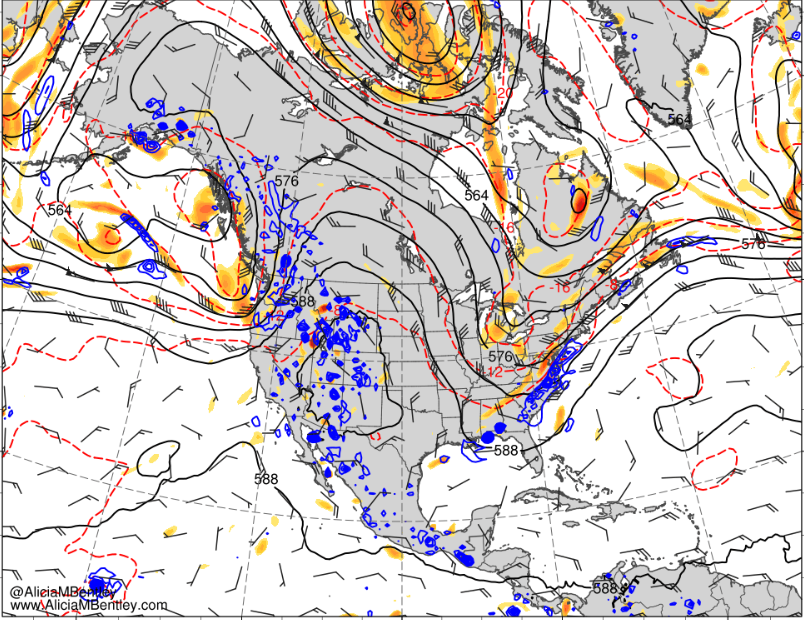 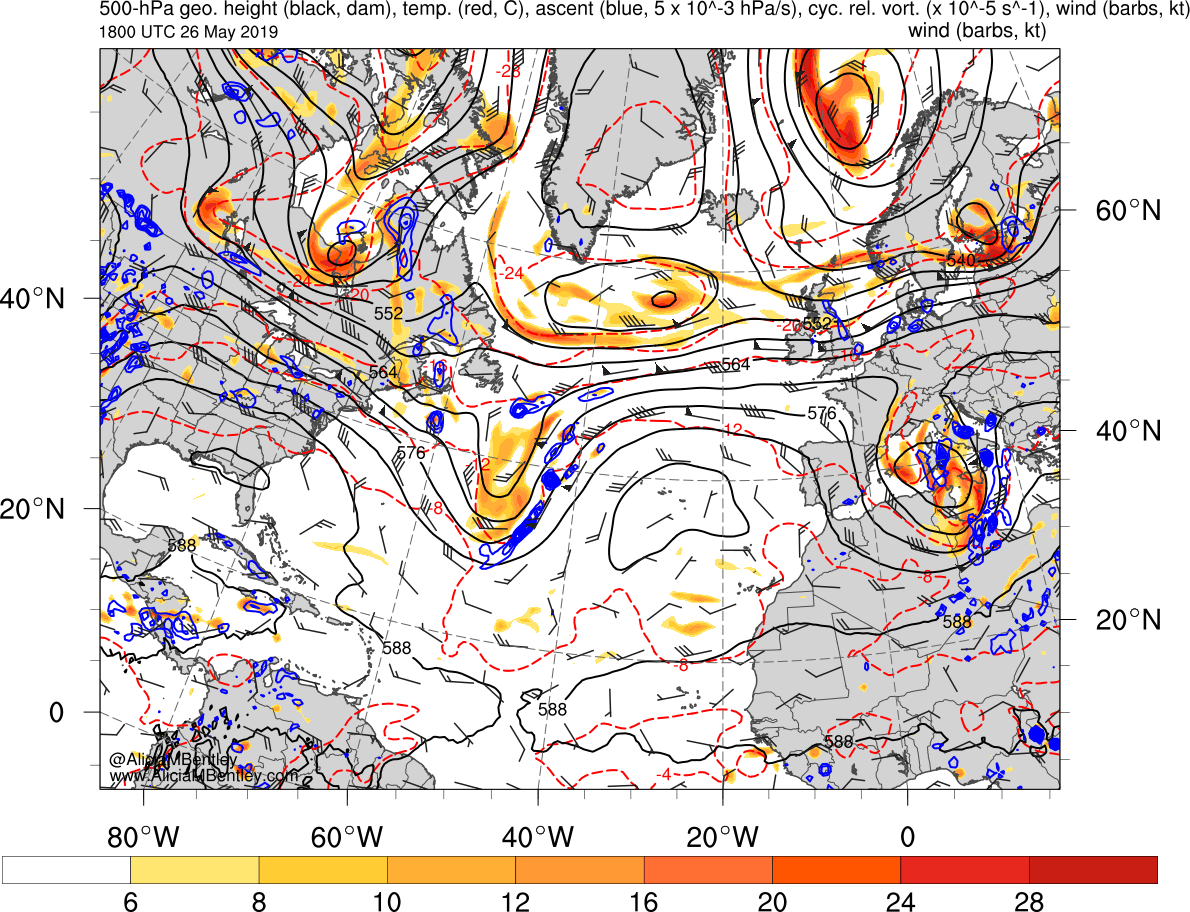 8
10
16
28
10−5 s−1
6
12
20
24
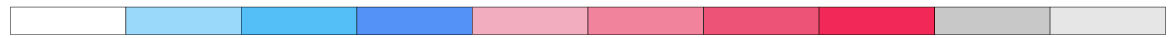 60
50
40
70
80
90
110
m s−1
30
100
MSLP (black, hPa), 1000–500-hPa thickness (red/blue, dam), and 250-hPa wind speed (shaded m s−1)
500-hPa geo. height (dam, black), temp. (K, red), cycl. rel. vort. (10−5 s−1, shaded), ascent (5 × 10−3 hPa s−1, blue), and wind (kt, flags and barbs)
European and Scandinavian Ridge Amplification: 20–25 July 2019
0000 UTC 20 July 2019
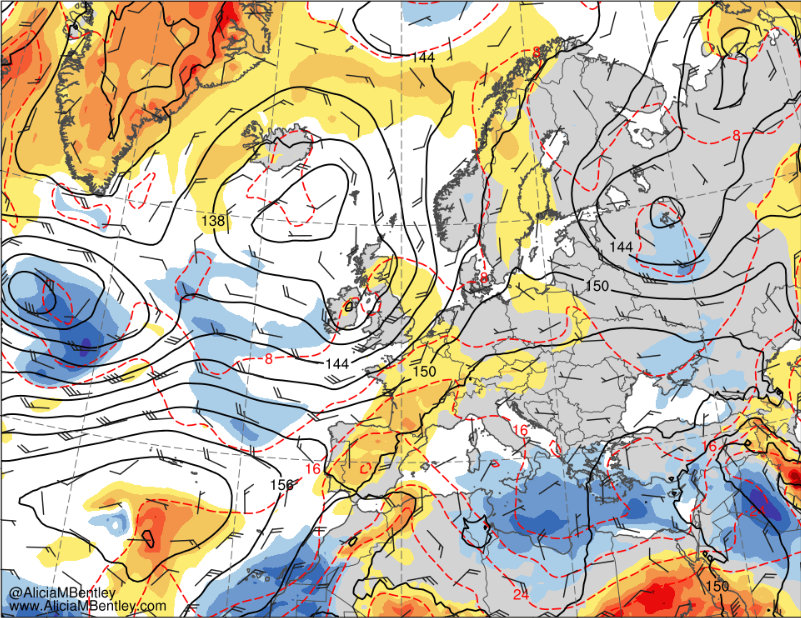 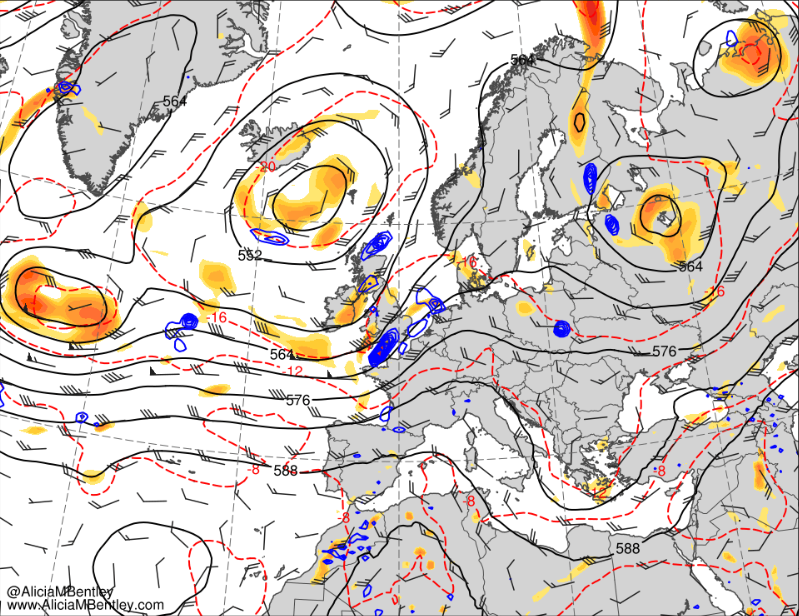 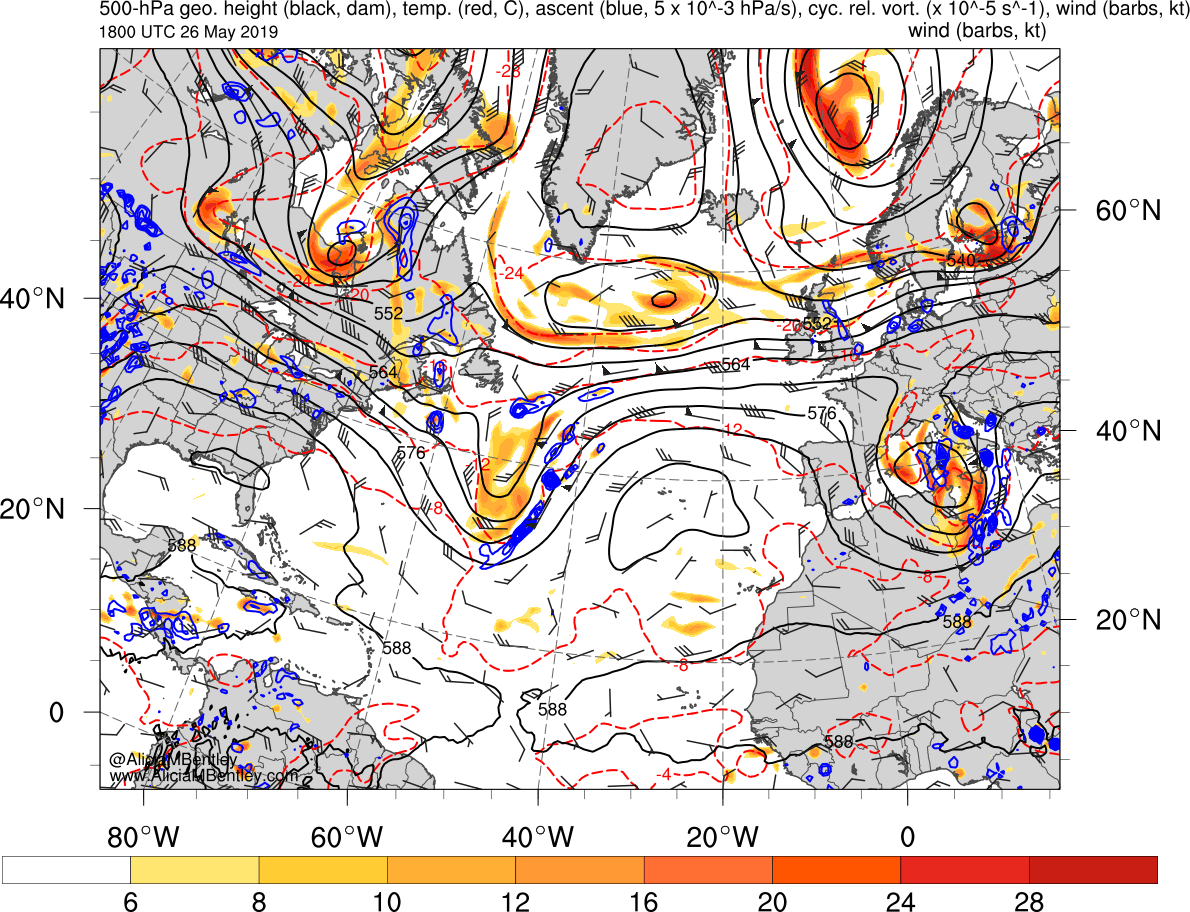 8
10
16
28
10−5 s−1
6
12
20
24
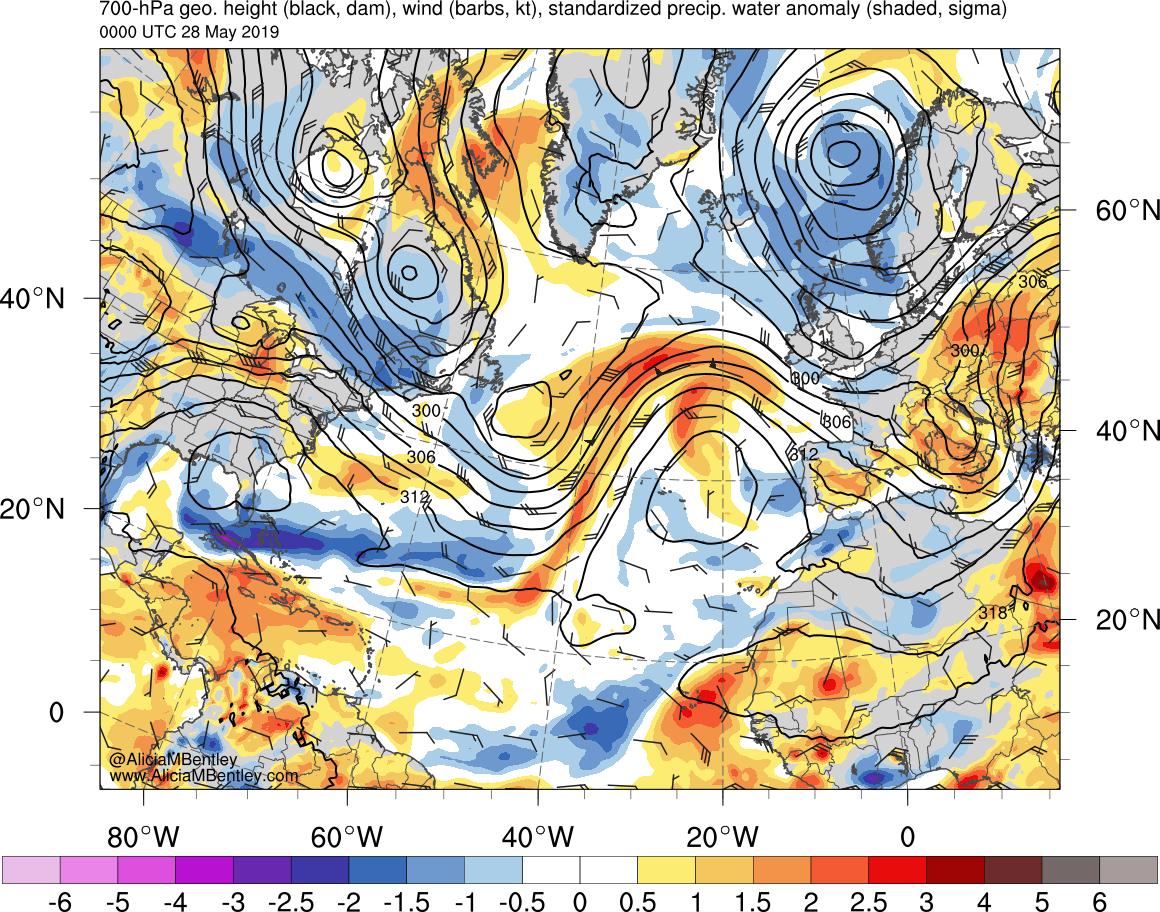 1.5
2
6
0
−6
−5
−4
−3
−2.5
−2
−1
−0.5
−1.5
0.5
1
2.5
3
4
5
σ
500-hPa geo. height (dam, black), temp. (K, red), cycl. rel. vort. (10−5 s−1, shaded), ascent (5 × 10−3 hPa s−1, blue), and wind (kt, flags and barbs)
850-hPa geo. height (dam, black), temp (red, °C), wind (barbs, kts), and standardized temp anomaly (shaded, sigma)
[Speaker Notes: strong zonally oriented jet streak over the northern United States enabled a series of short-wave troughs to propagate eastward in conjunction with amplification of the upper-level flow from eastern North America to western Europe during 20–24 July]
0000 UTC 21 July 2019
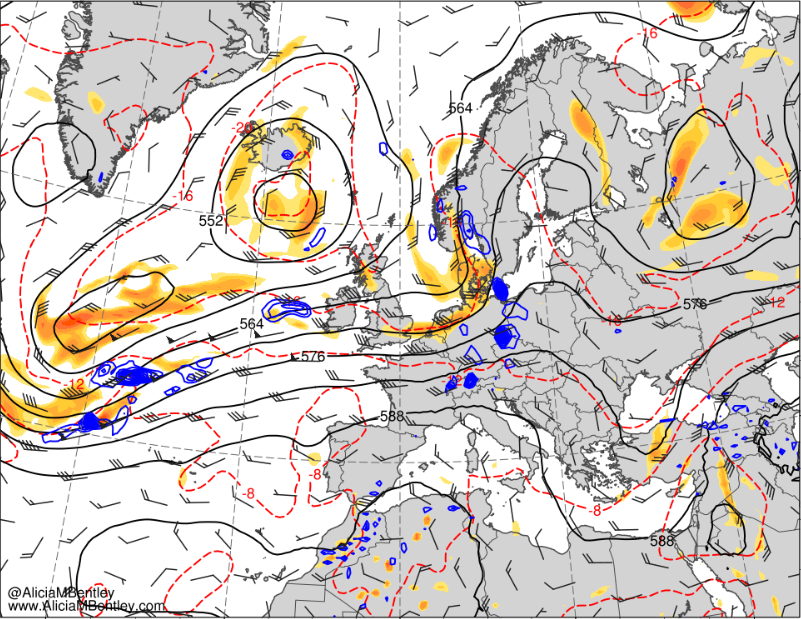 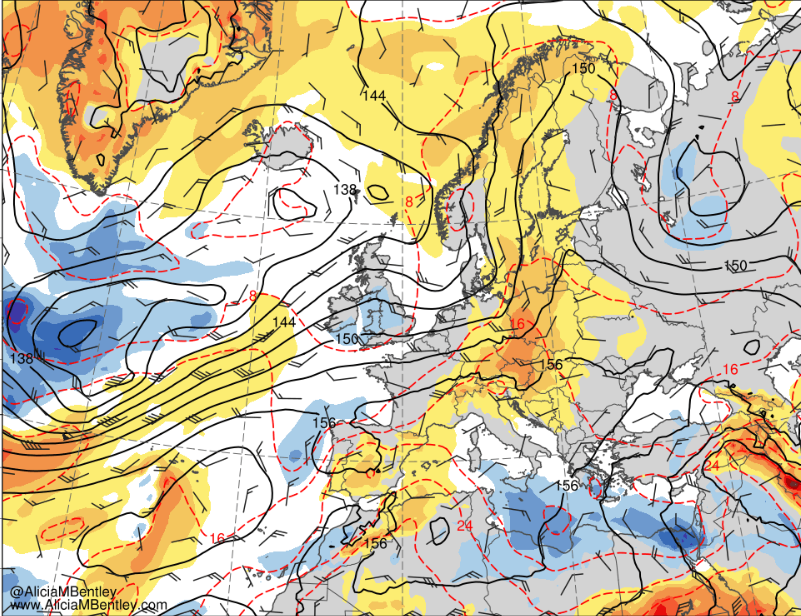 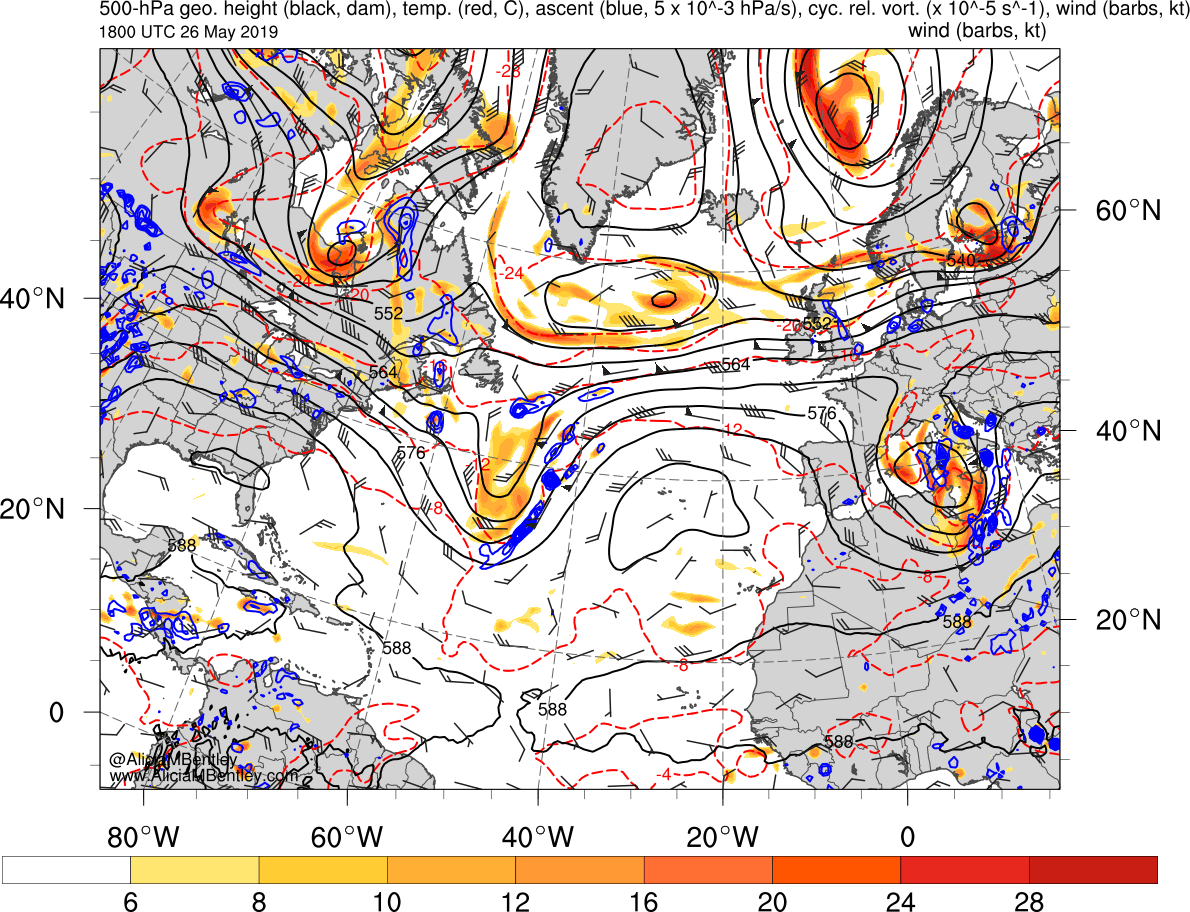 8
10
16
28
10−5 s−1
6
12
20
24
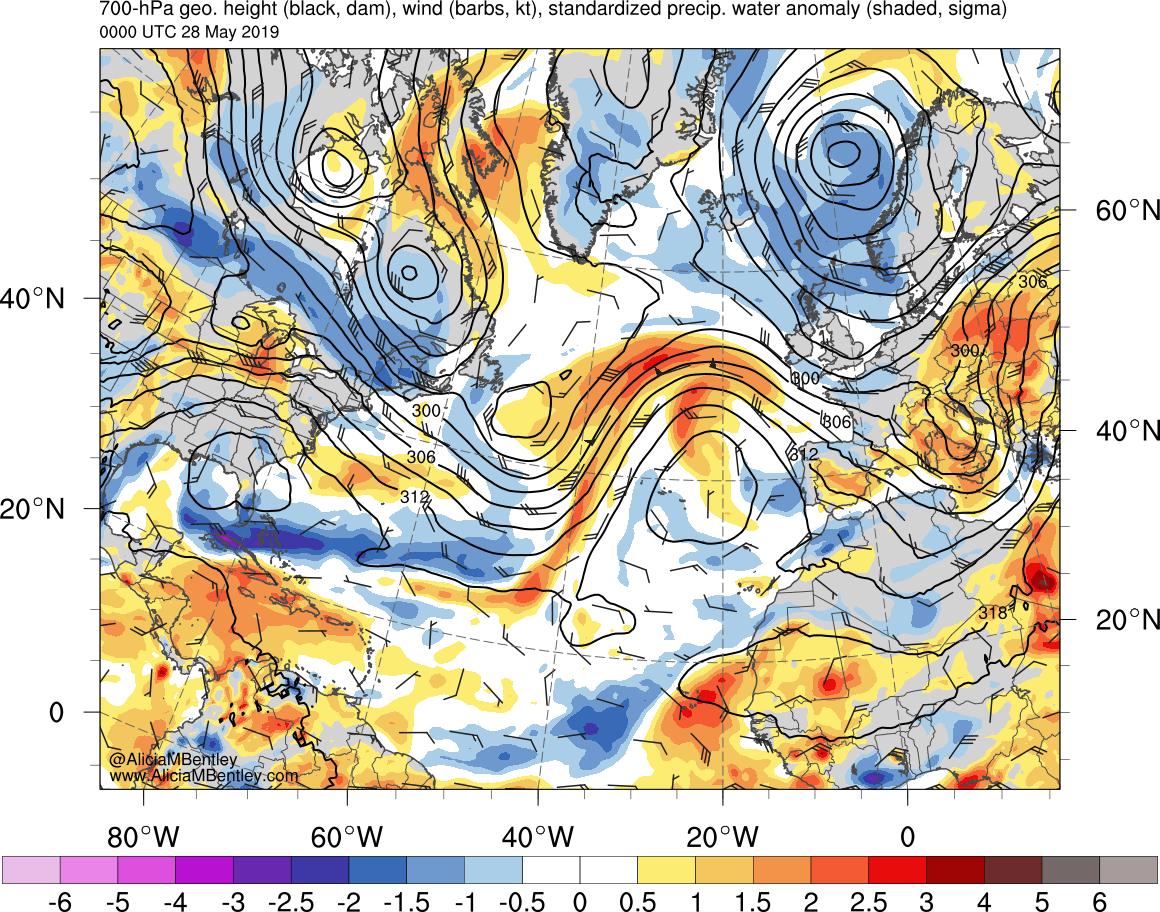 1.5
2
6
0
−6
−5
−4
−3
−2.5
−2
−1
−0.5
−1.5
0.5
1
2.5
3
4
5
σ
500-hPa geo. height (dam, black), temp. (K, red), cycl. rel. vort. (10−5 s−1, shaded), ascent (5 × 10−3 hPa s−1, blue), and wind (kt, flags and barbs)
850-hPa geo. height (dam, black), temp (red, °C), wind (barbs, kts), and standardized temp anomaly (shaded, sigma)
0000 UTC 22 July 2019
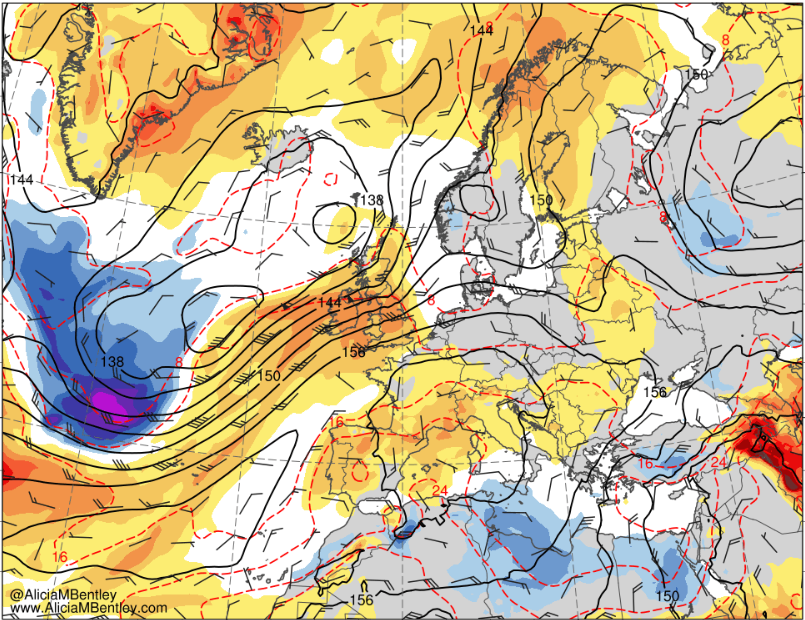 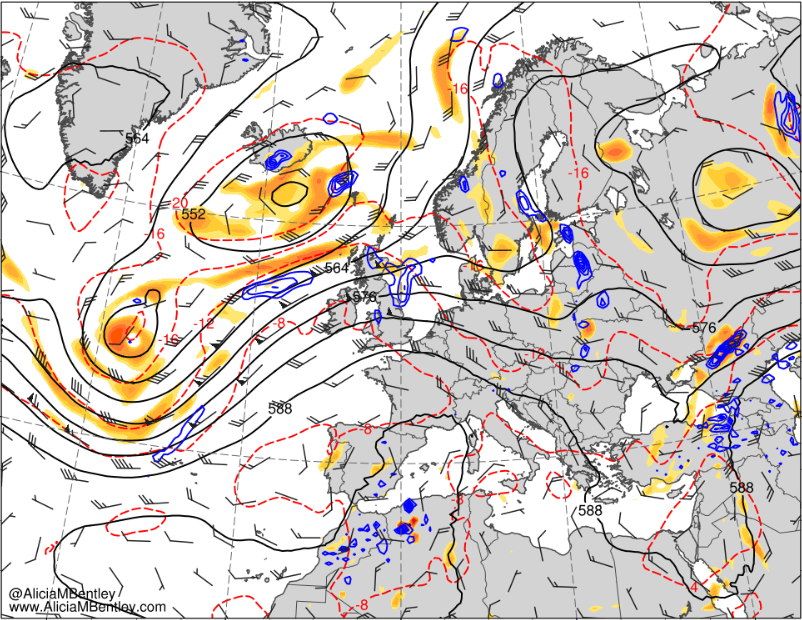 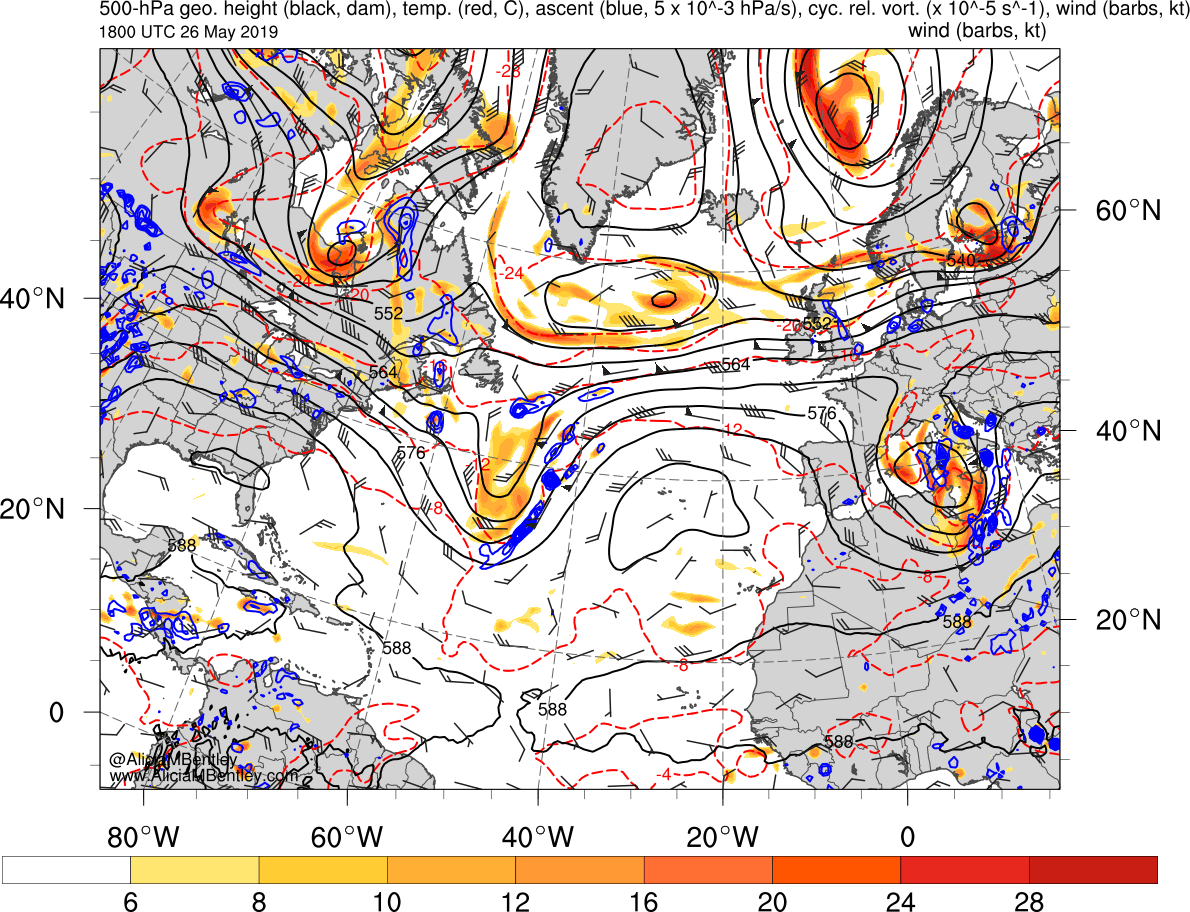 8
10
16
28
10−5 s−1
6
12
20
24
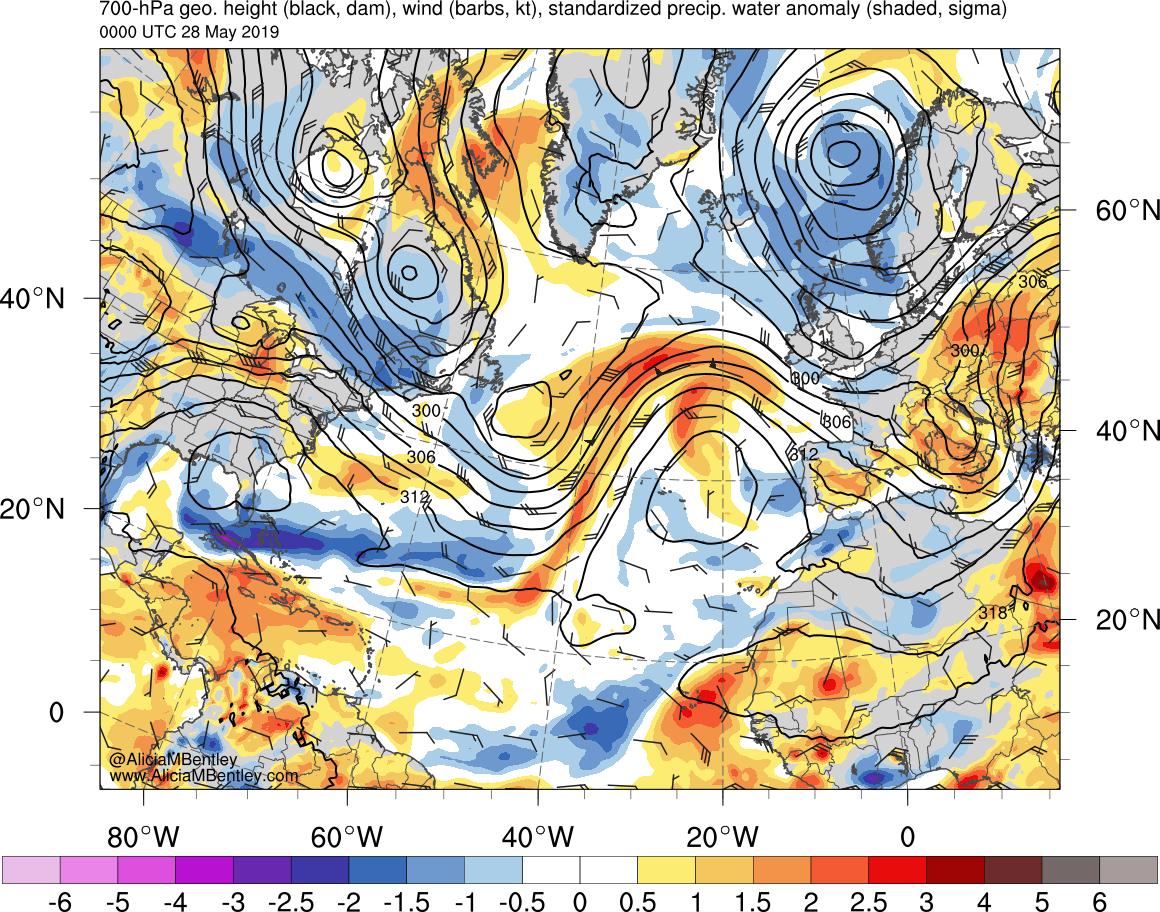 1.5
2
6
0
−6
−5
−4
−3
−2.5
−2
−1
−0.5
−1.5
0.5
1
2.5
3
4
5
σ
500-hPa geo. height (dam, black), temp. (K, red), cycl. rel. vort. (10−5 s−1, shaded), ascent (5 × 10−3 hPa s−1, blue), and wind (kt, flags and barbs)
850-hPa geo. height (dam, black), temp (red, °C), wind (barbs, kts), and standardized temp anomaly (shaded, sigma)
0000 UTC 23 July 2019
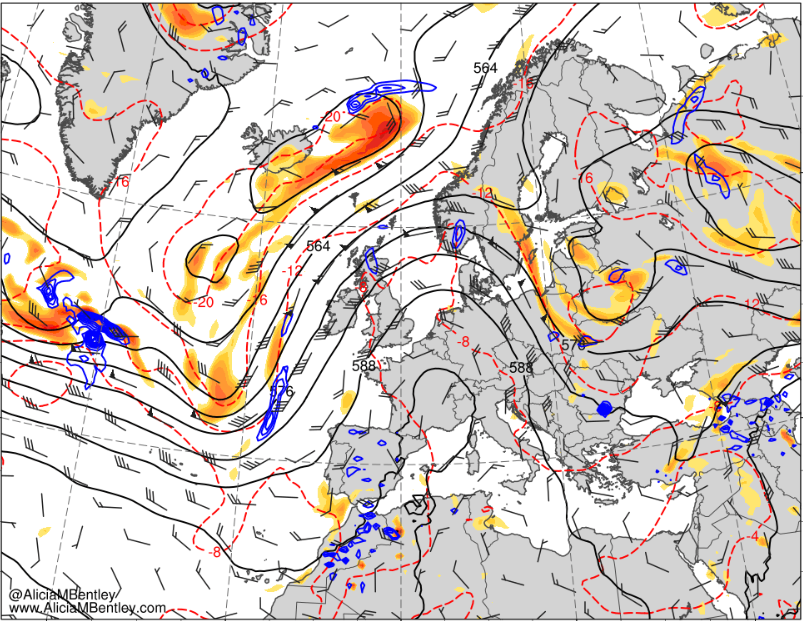 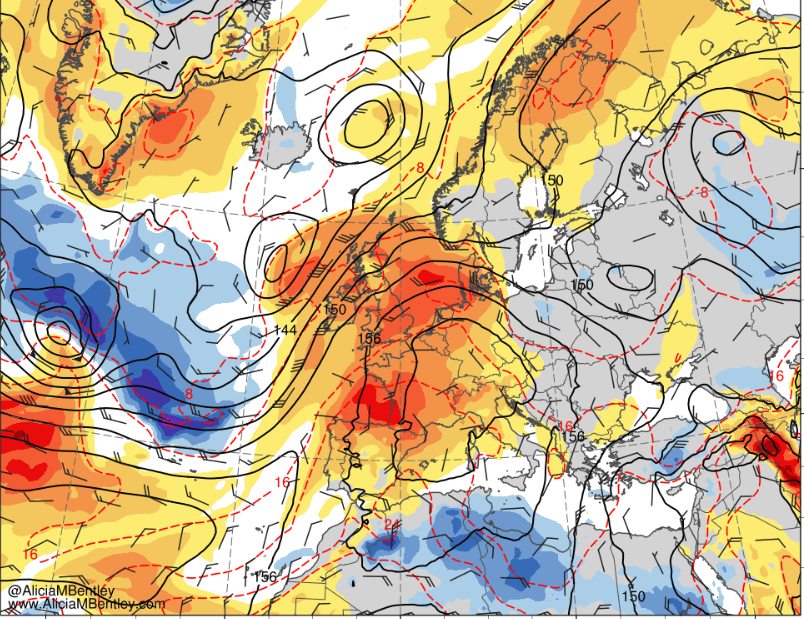 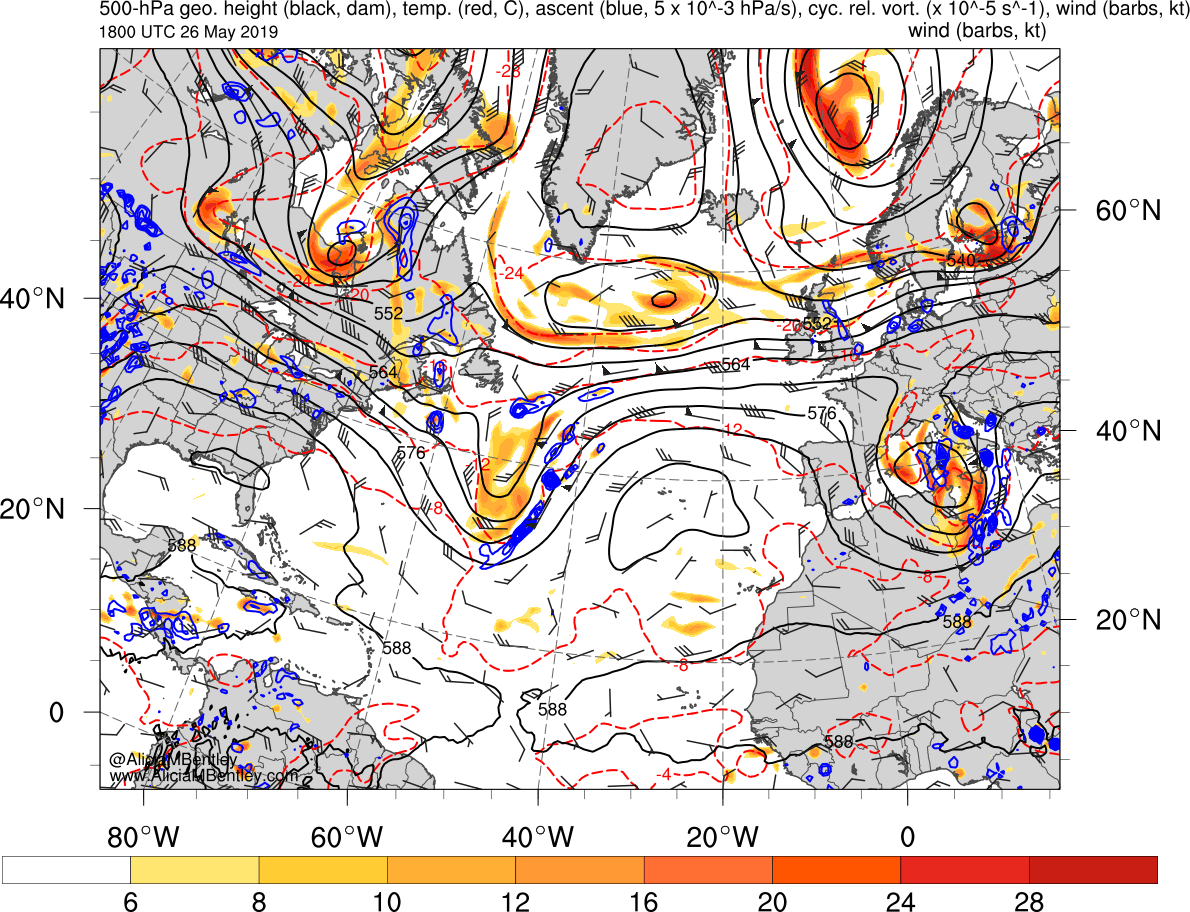 8
10
16
28
10−5 s−1
6
12
20
24
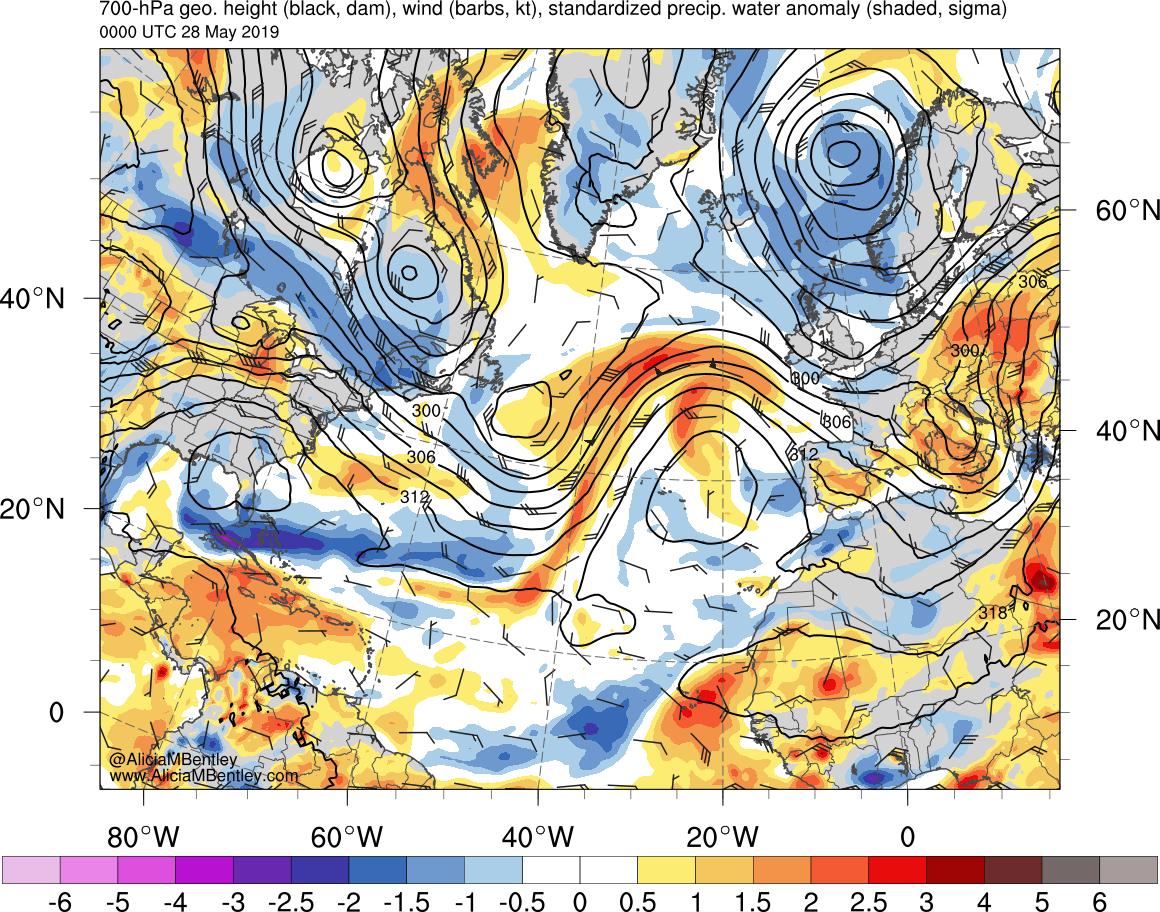 1.5
2
6
0
−6
−5
−4
−3
−2.5
−2
−1
−0.5
−1.5
0.5
1
2.5
3
4
5
σ
500-hPa geo. height (dam, black), temp. (K, red), cycl. rel. vort. (10−5 s−1, shaded), ascent (5 × 10−3 hPa s−1, blue), and wind (kt, flags and barbs)
850-hPa geo. height (dam, black), temp (red, °C), wind (barbs, kts), and standardized temp anomaly (shaded, sigma)
0000 UTC 24 July 2019
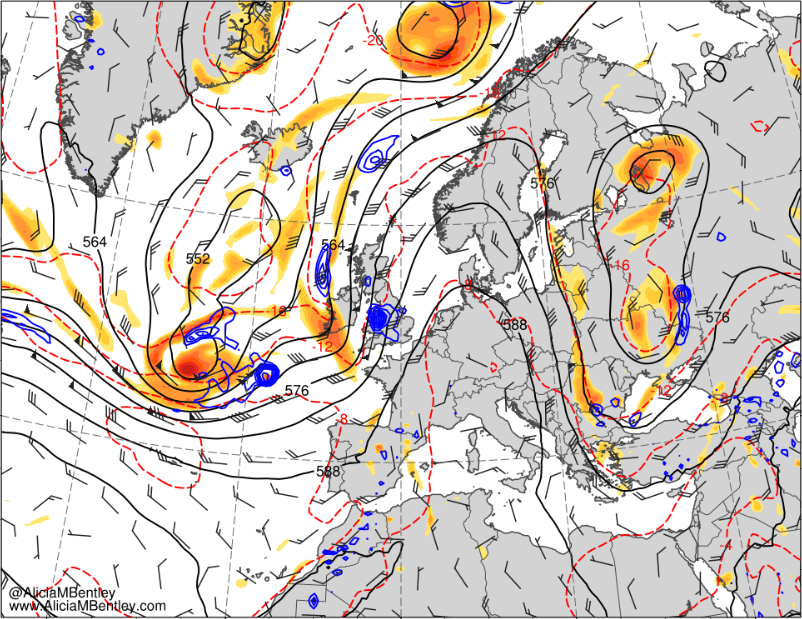 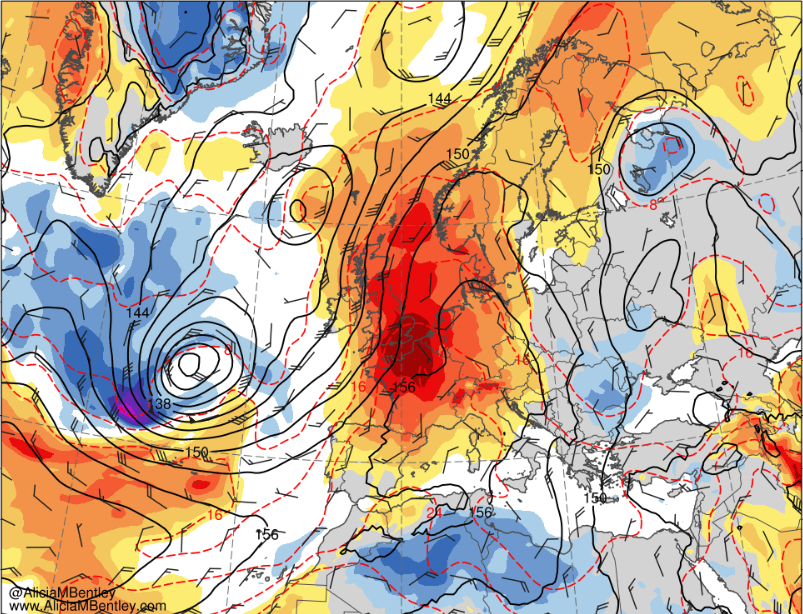 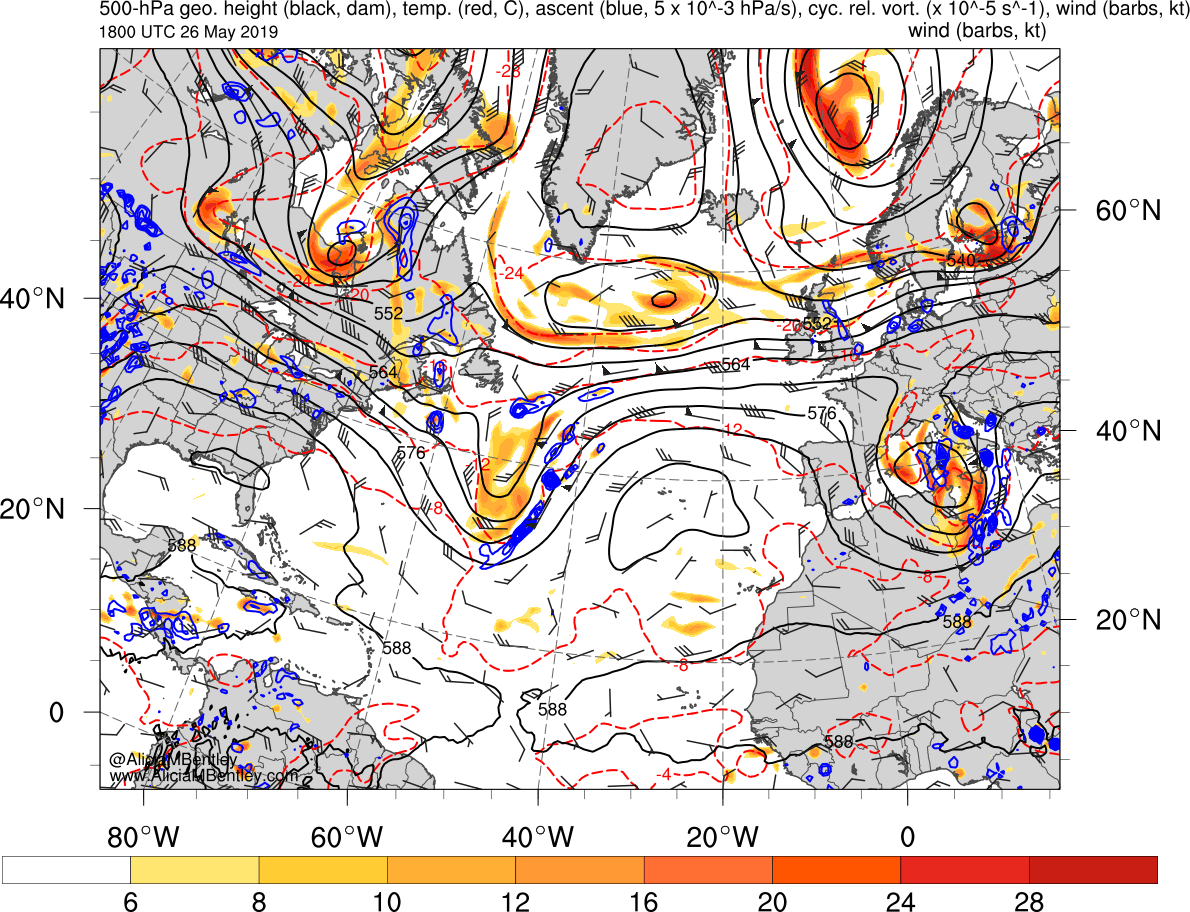 8
10
16
28
10−5 s−1
6
12
20
24
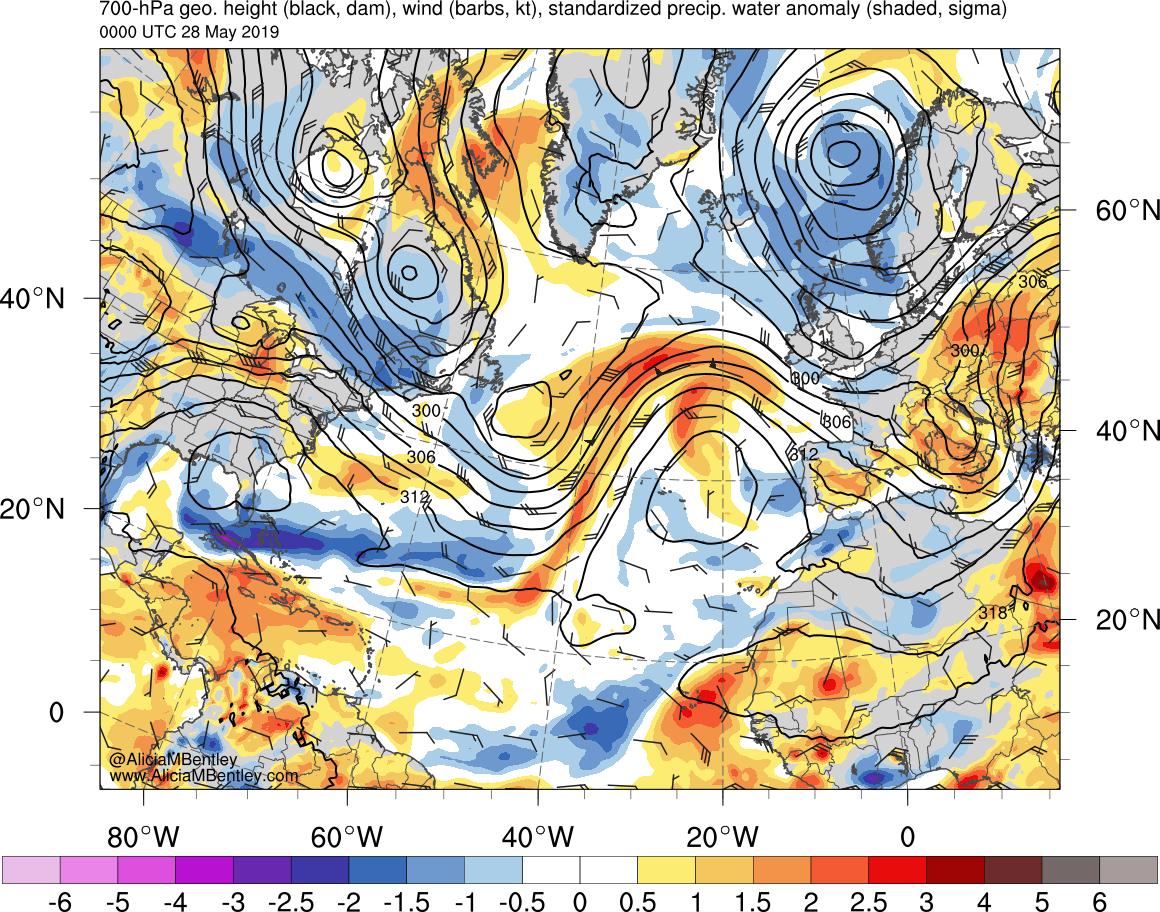 1.5
2
6
0
−6
−5
−4
−3
−2.5
−2
−1
−0.5
−1.5
0.5
1
2.5
3
4
5
σ
500-hPa geo. height (dam, black), temp. (K, red), cycl. rel. vort. (10−5 s−1, shaded), ascent (5 × 10−3 hPa s−1, blue), and wind (kt, flags and barbs)
850-hPa geo. height (dam, black), temp (red, °C), wind (barbs, kts), and standardized temp anomaly (shaded, sigma)
0000 UTC 25 July 2019
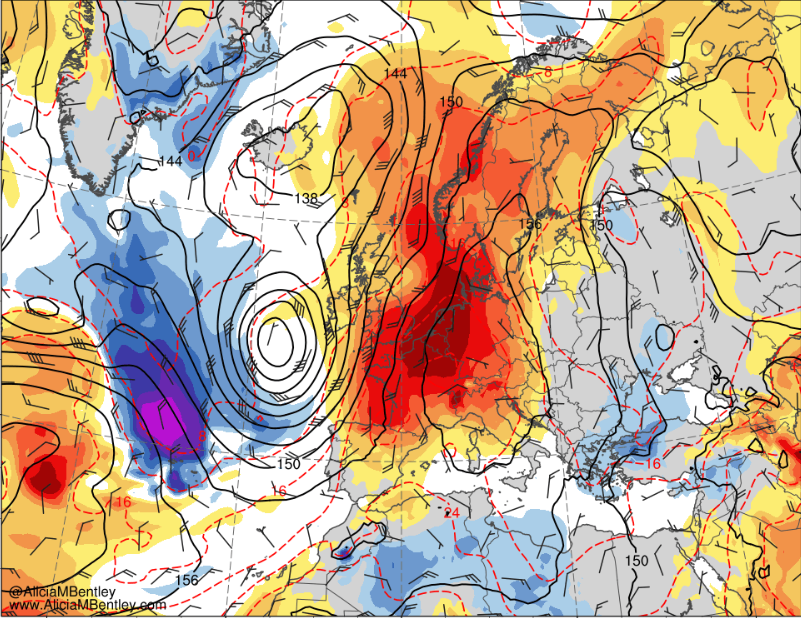 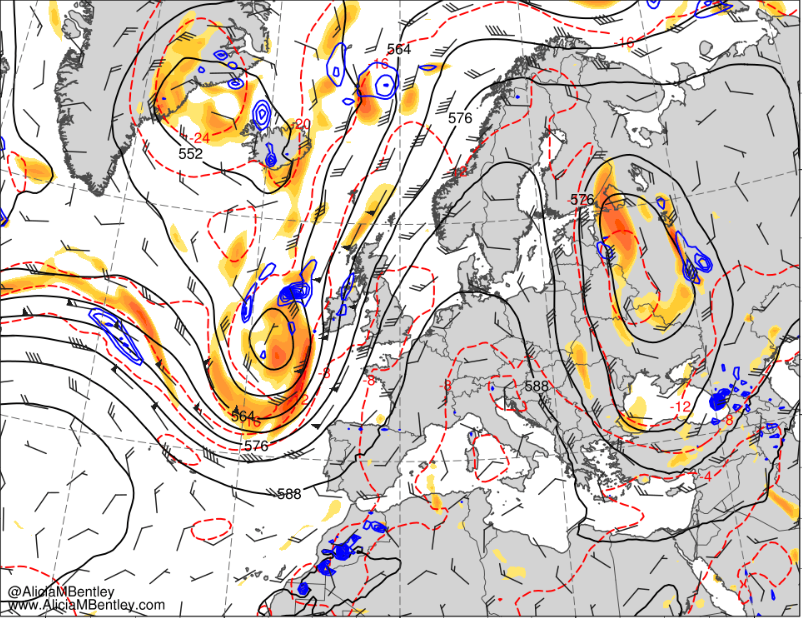 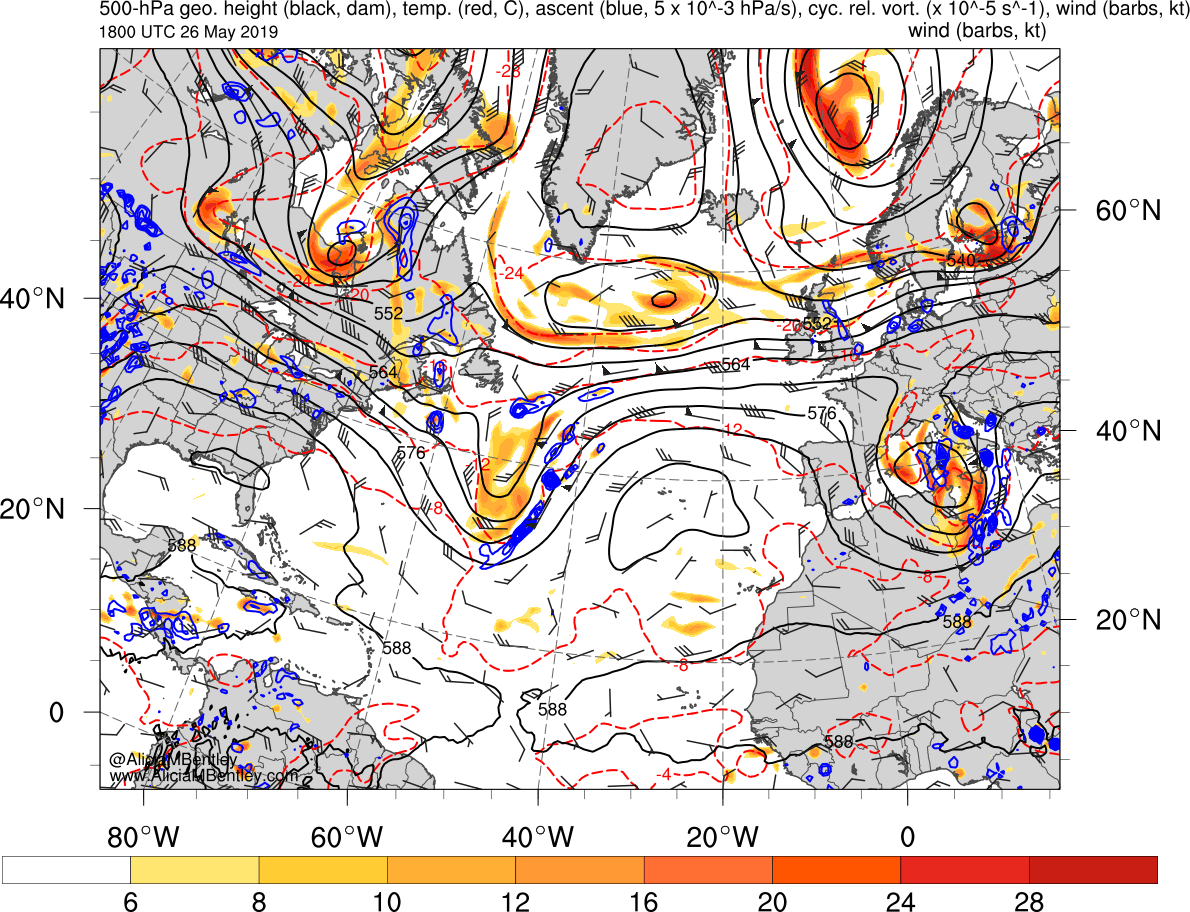 8
10
16
28
10−5 s−1
6
12
20
24
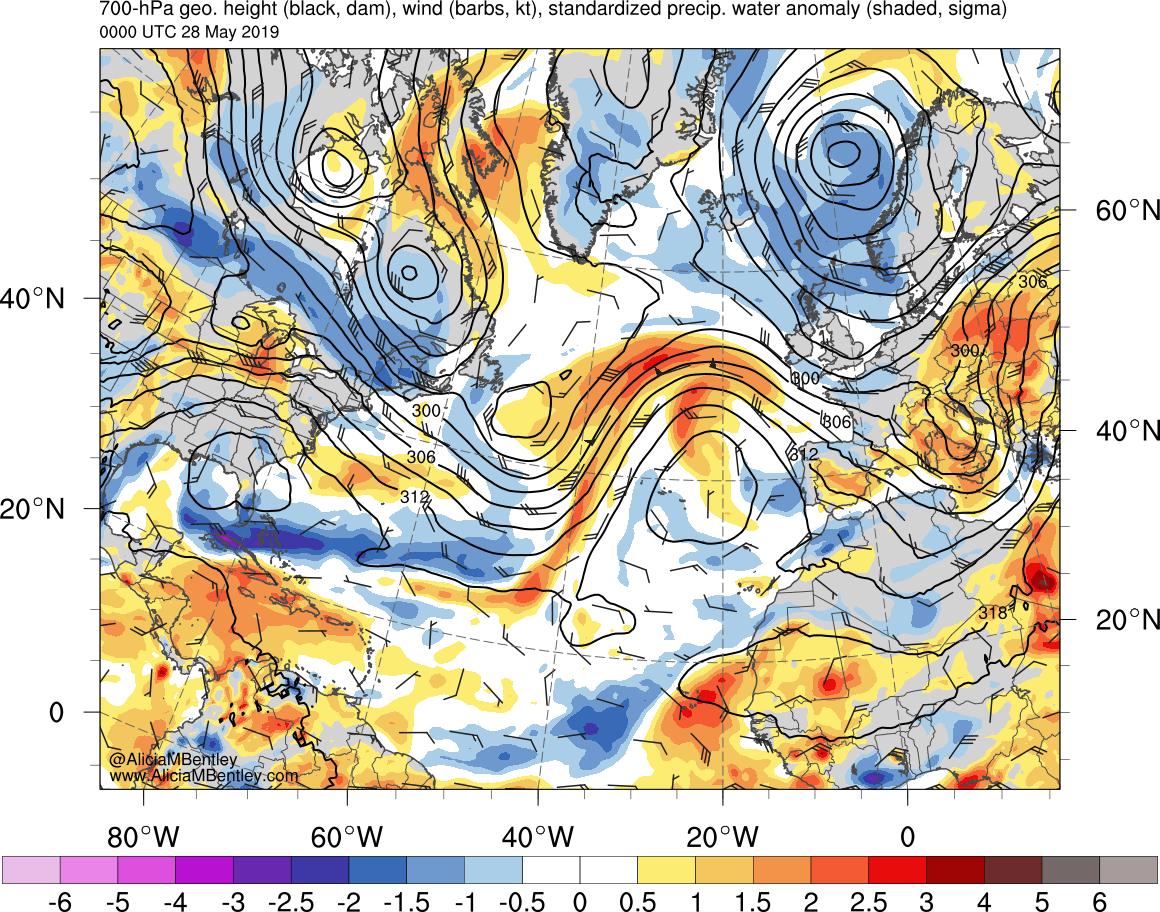 1.5
2
6
0
−6
−5
−4
−3
−2.5
−2
−1
−0.5
−1.5
0.5
1
2.5
3
4
5
σ
500-hPa geo. height (dam, black), temp. (K, red), cycl. rel. vort. (10−5 s−1, shaded), ascent (5 × 10−3 hPa s−1, blue), and wind (kt, flags and barbs)
850-hPa geo. height (dam, black), temp (red, °C), wind (barbs, kts), and standardized temp anomaly (shaded, sigma)
Development and Westward Progression of Scandinavian Blocking Anticyclone: 26 July–1 August 2019
0000 UTC 26 July 2019
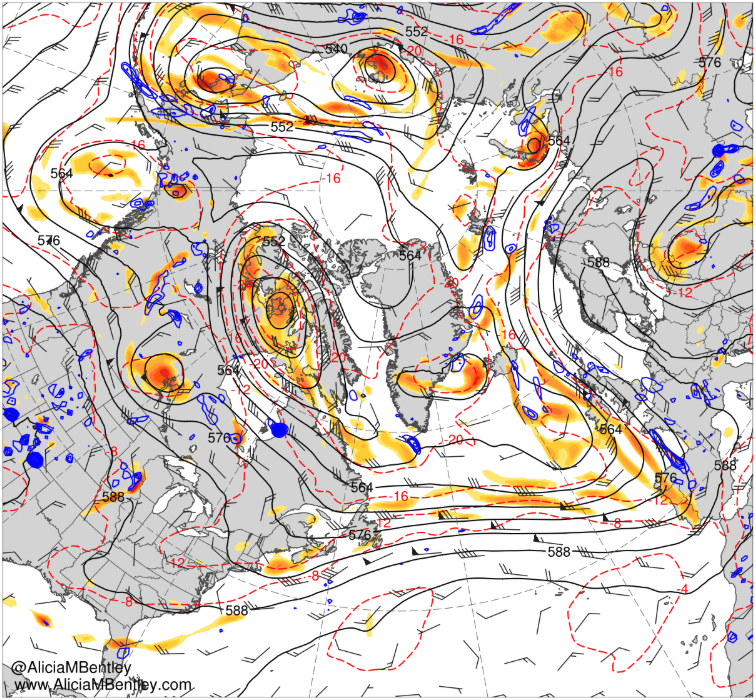 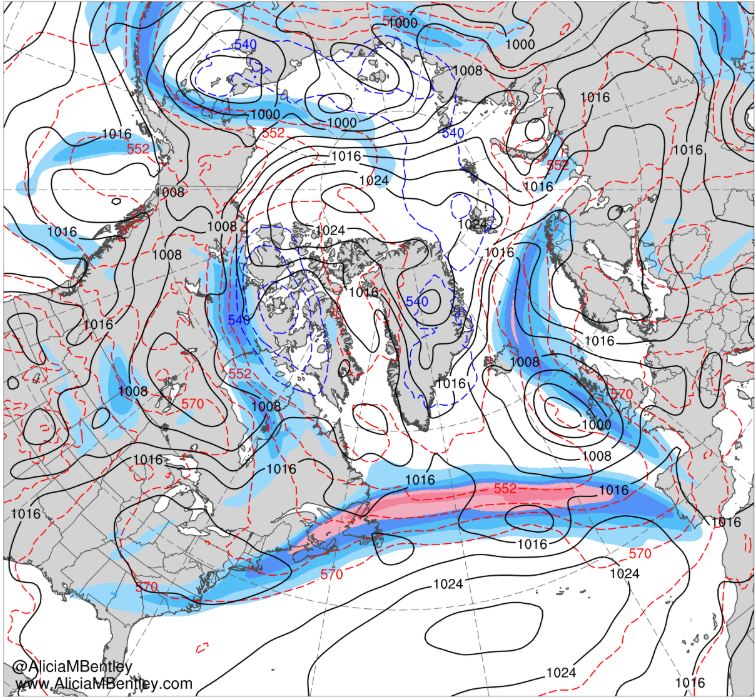 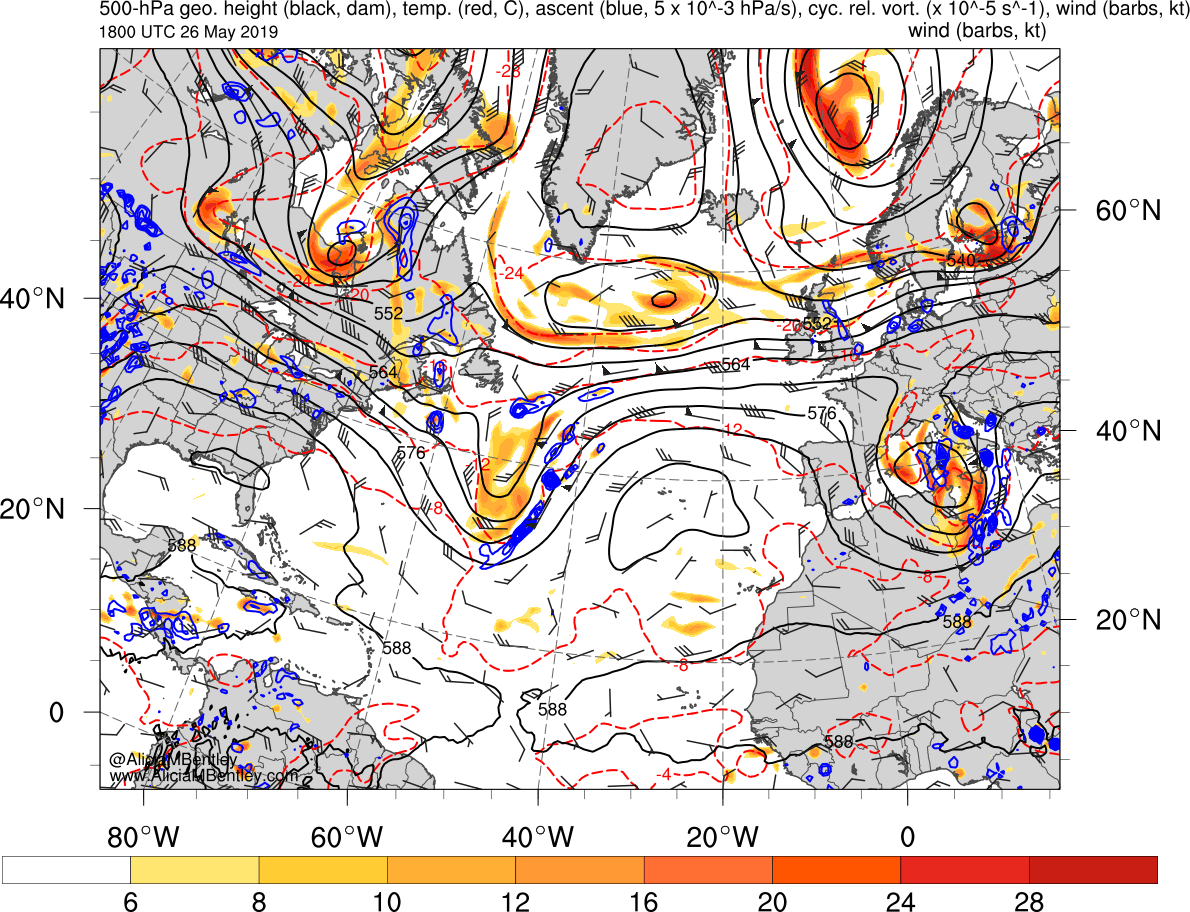 8
10
16
28
10−5 s−1
6
12
20
24
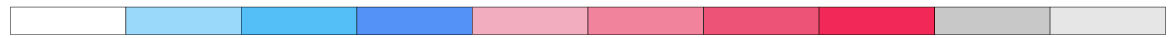 60
50
40
70
80
90
110
30
100
m s−1
500-hPa geo. height (dam, black), temp. (K, red), cycl. rel. vort. (10−5 s−1, shaded), ascent (5 × 10−3 hPa s−1, blue), and wind (kt, flags and barbs)
MSLP (black, hPa), 1000–500-hPa thickness (red/blue, dam), and 250-hPa wind speed (shaded m s−1)
0000 UTC 27 July 2019
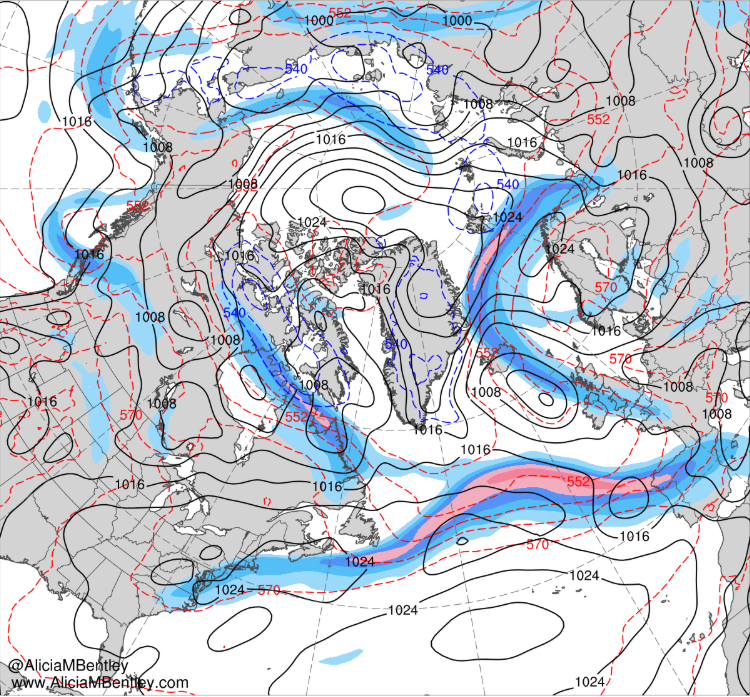 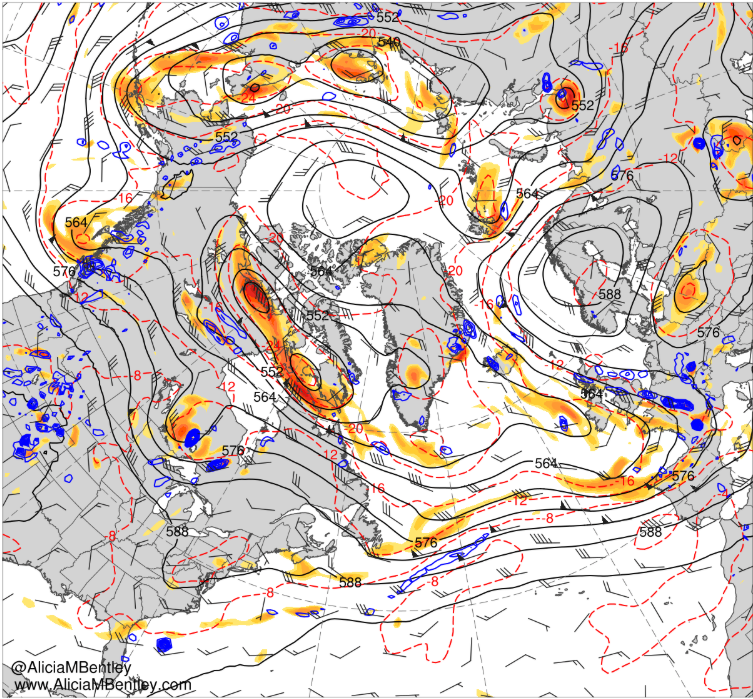 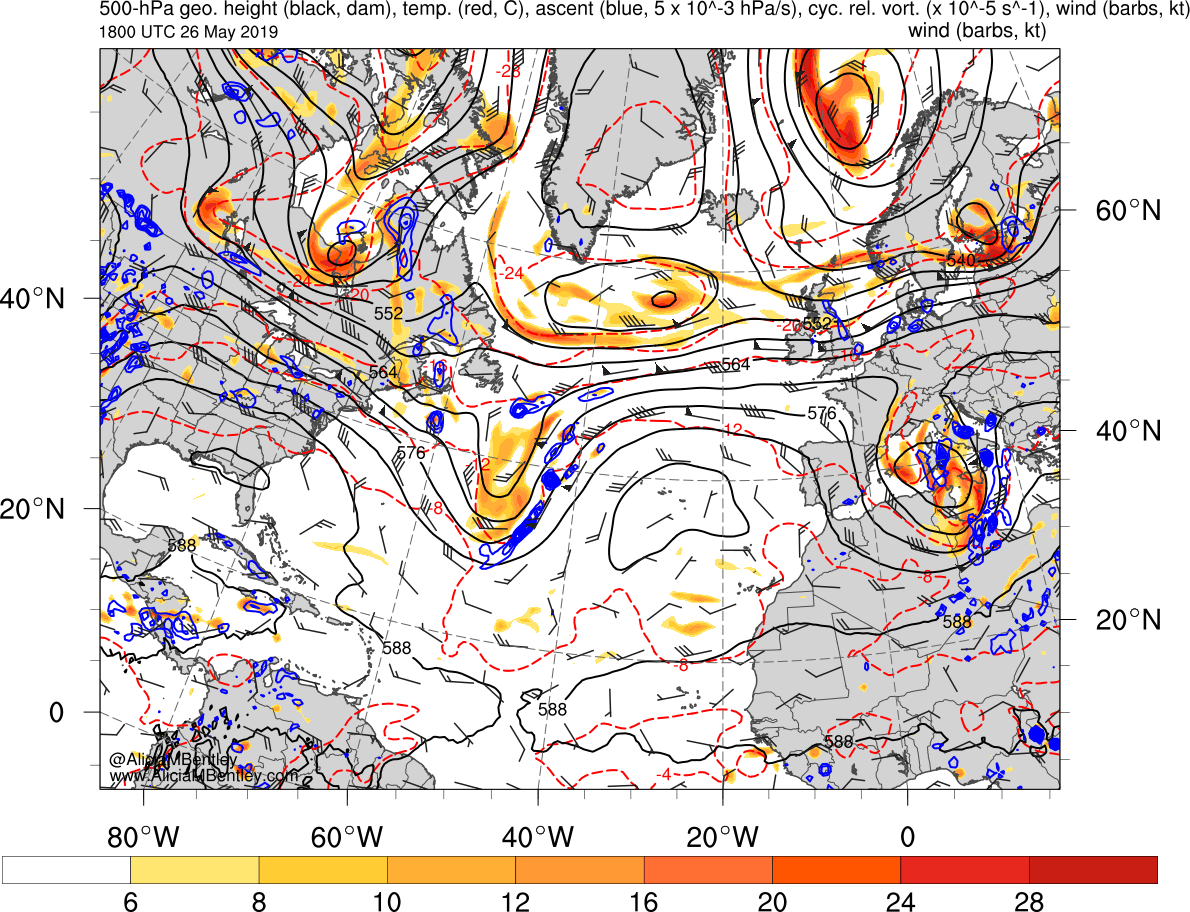 8
10
16
28
10−5 s−1
6
12
20
24
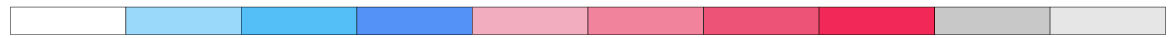 60
50
40
70
80
90
110
30
100
m s−1
500-hPa geo. height (dam, black), temp. (K, red), cycl. rel. vort. (10−5 s−1, shaded), ascent (5 × 10−3 hPa s−1, blue), and wind (kt, flags and barbs)
MSLP (black, hPa), 1000–500-hPa thickness (red/blue, dam), and 250-hPa wind speed (shaded m s−1)
0000 UTC 28 July 2019
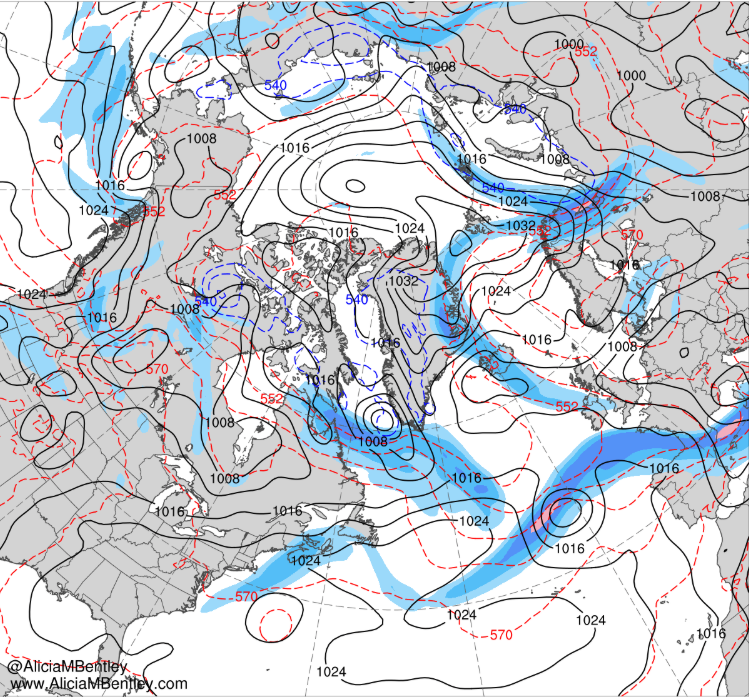 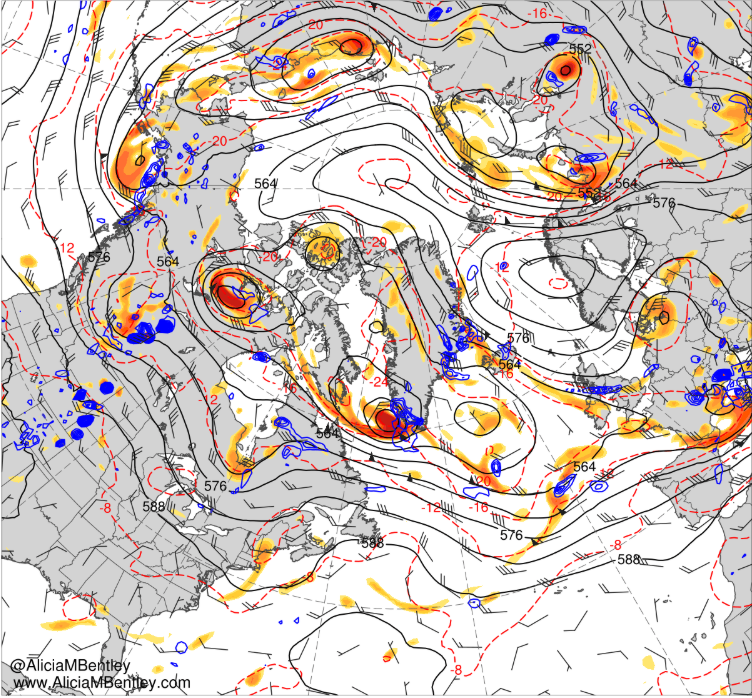 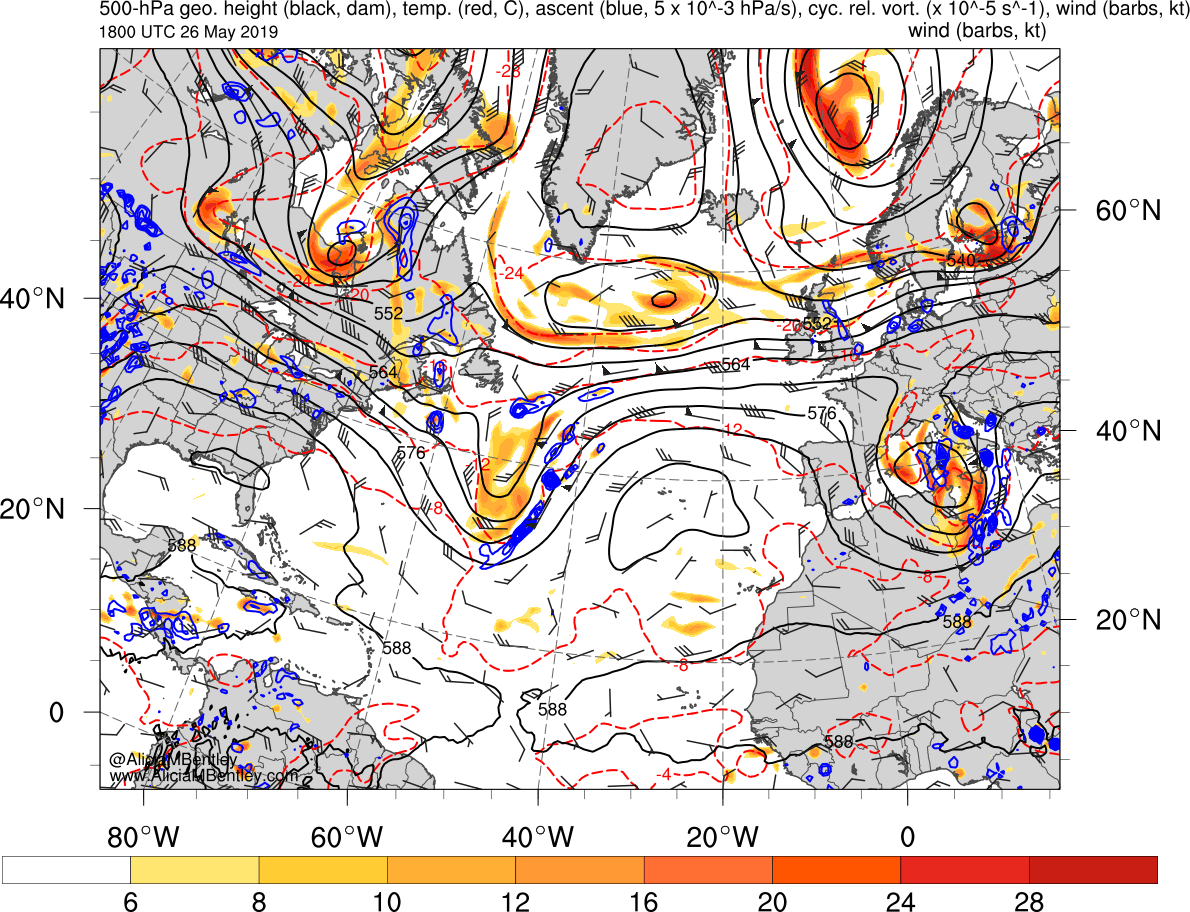 8
10
16
28
10−5 s−1
6
12
20
24
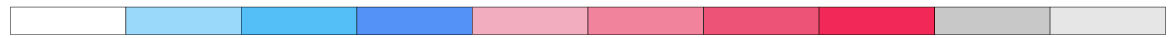 60
50
40
70
80
90
110
30
100
m s−1
500-hPa geo. height (dam, black), temp. (K, red), cycl. rel. vort. (10−5 s−1, shaded), ascent (5 × 10−3 hPa s−1, blue), and wind (kt, flags and barbs)
MSLP (black, hPa), 1000–500-hPa thickness (red/blue, dam), and 250-hPa wind speed (shaded m s−1)
0000 UTC 29 July 2019
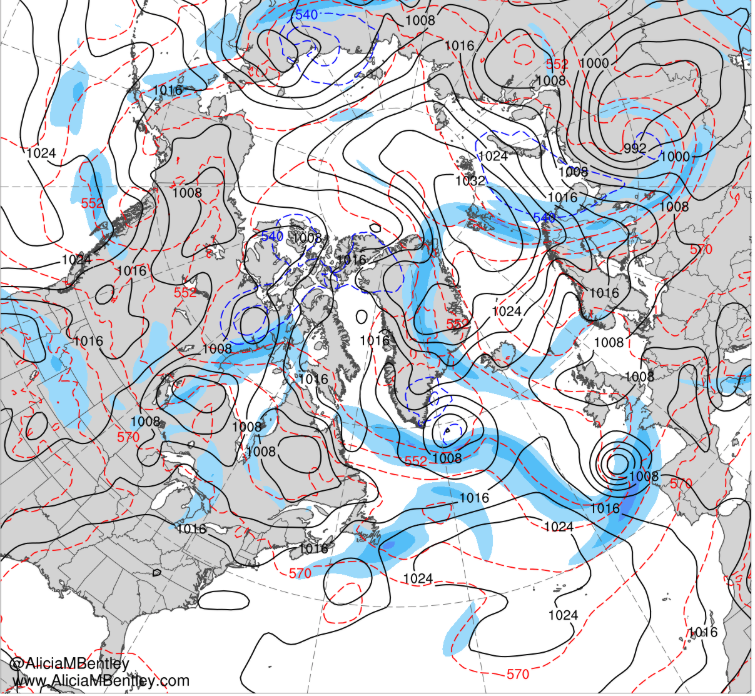 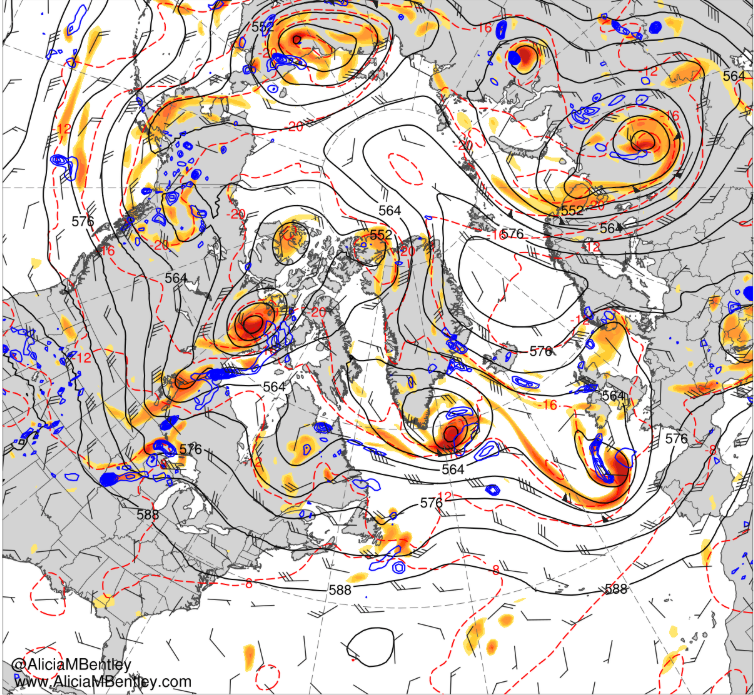 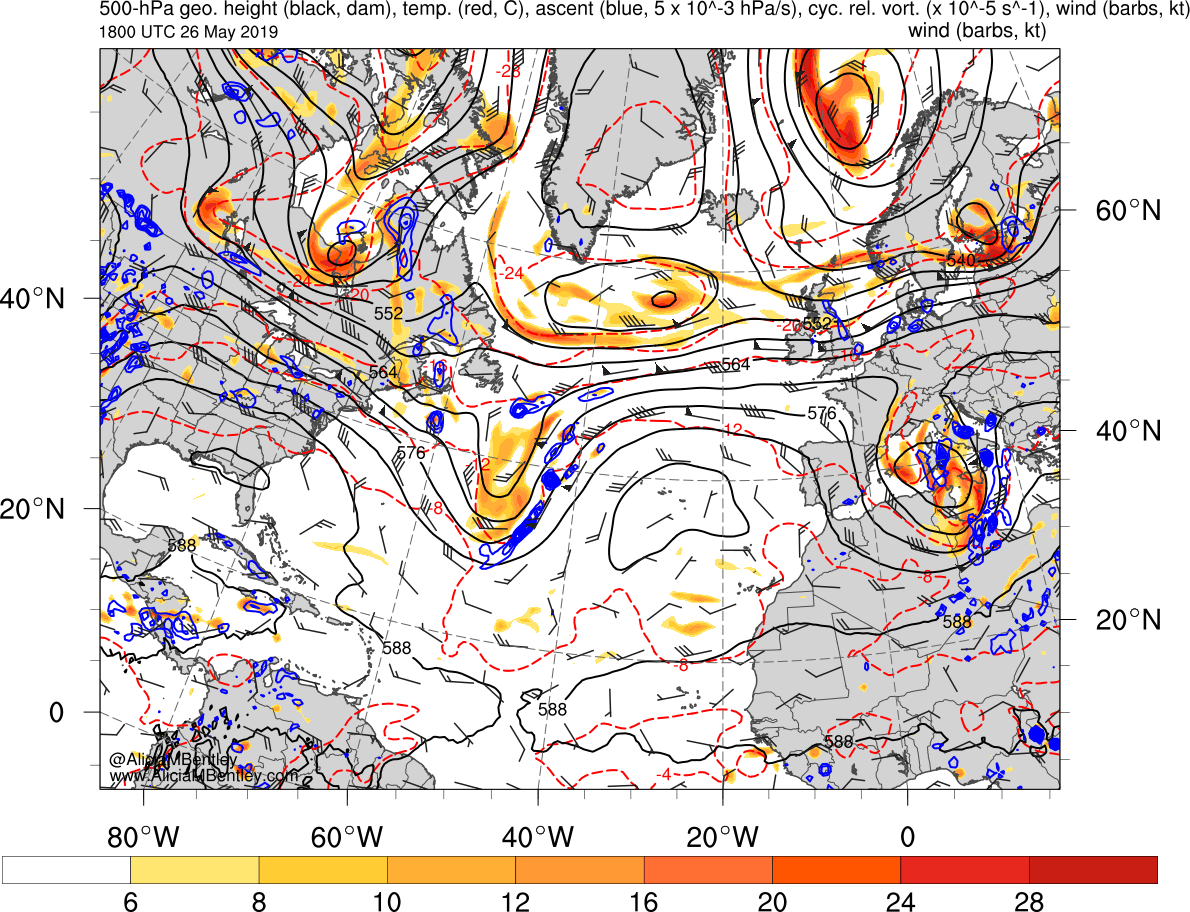 8
10
16
28
10−5 s−1
6
12
20
24
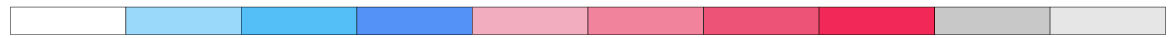 60
50
40
70
80
90
110
30
100
m s−1
500-hPa geo. height (dam, black), temp. (K, red), cycl. rel. vort. (10−5 s−1, shaded), ascent (5 × 10−3 hPa s−1, blue), and wind (kt, flags and barbs)
MSLP (black, hPa), 1000–500-hPa thickness (red/blue, dam), and 250-hPa wind speed (shaded m s−1)
0000 UTC 30 July 2019
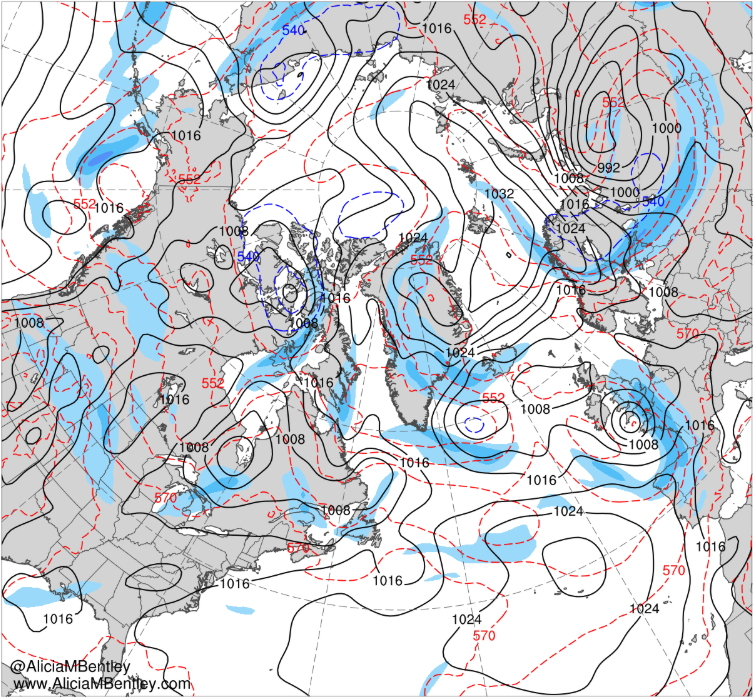 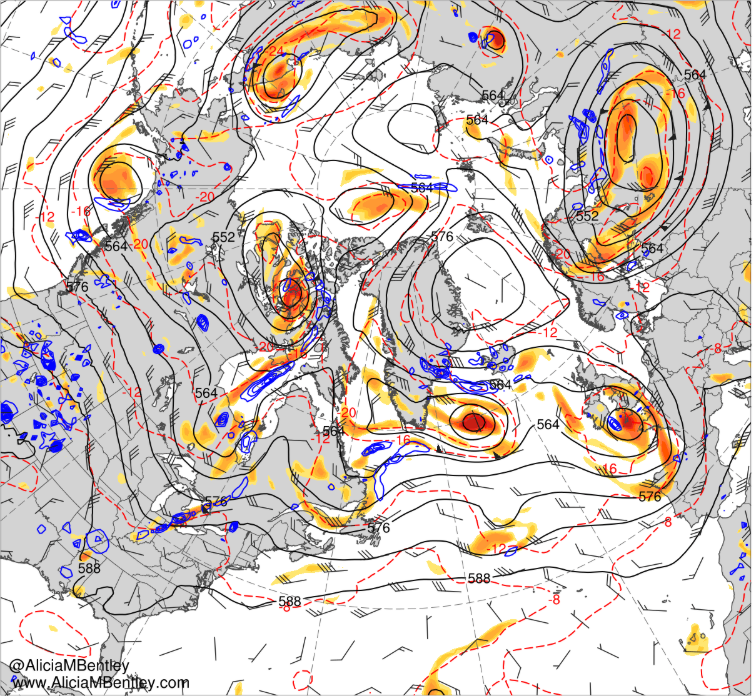 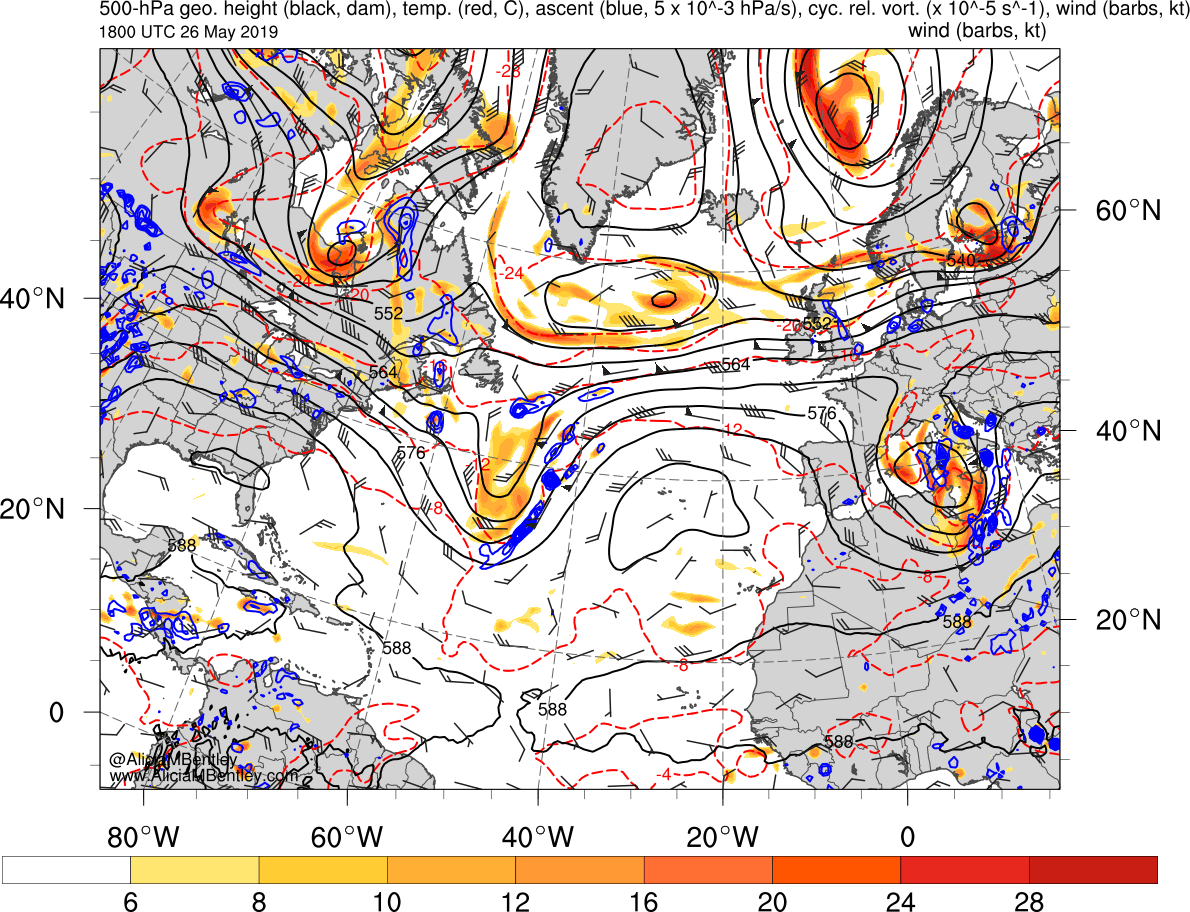 8
10
16
28
10−5 s−1
6
12
20
24
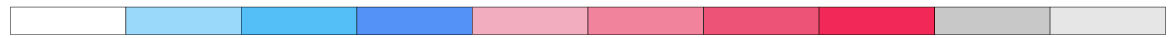 60
50
40
70
80
90
110
30
100
m s−1
500-hPa geo. height (dam, black), temp. (K, red), cycl. rel. vort. (10−5 s−1, shaded), ascent (5 × 10−3 hPa s−1, blue), and wind (kt, flags and barbs)
MSLP (black, hPa), 1000–500-hPa thickness (red/blue, dam), and 250-hPa wind speed (shaded m s−1)
0000 UTC 31 July 2019
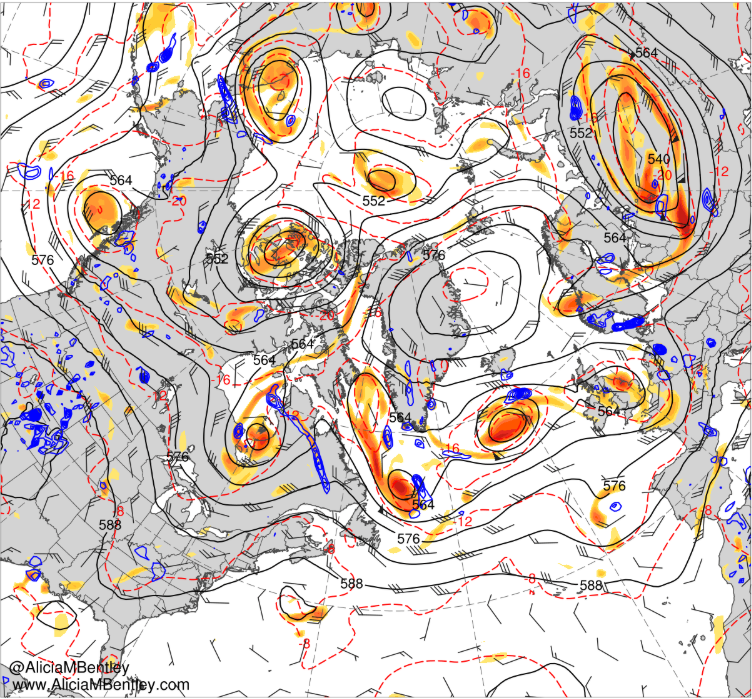 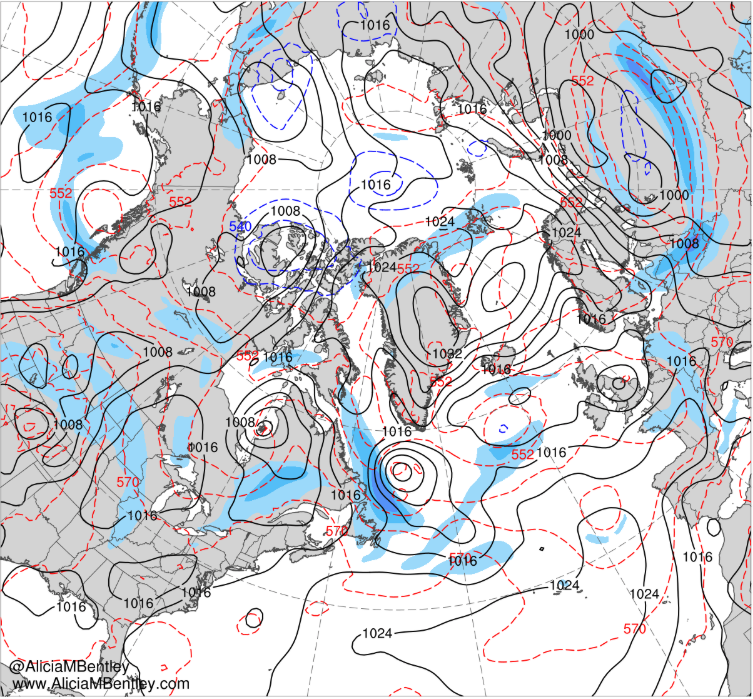 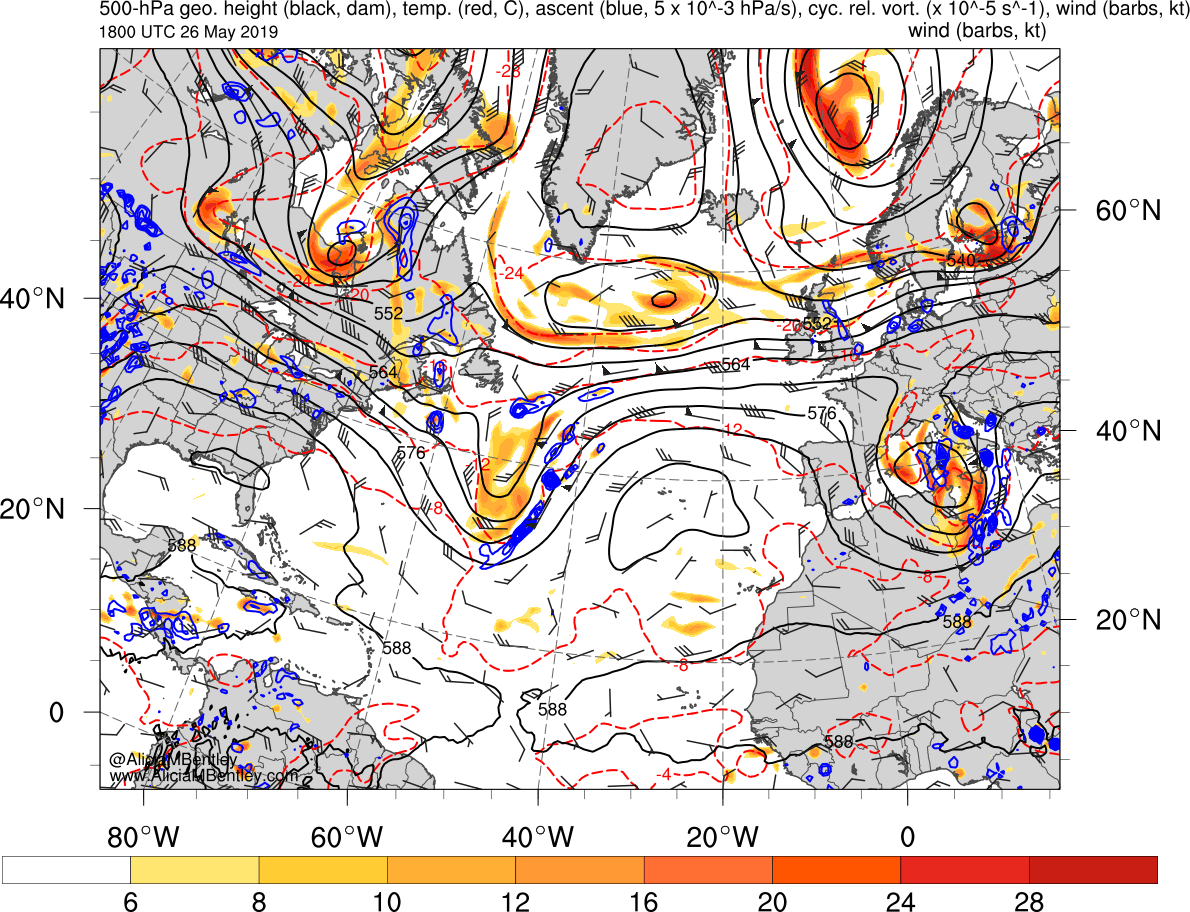 8
10
16
28
10−5 s−1
6
12
20
24
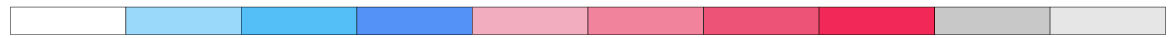 60
50
40
70
80
90
110
30
100
m s−1
500-hPa geo. height (dam, black), temp. (K, red), cycl. rel. vort. (10−5 s−1, shaded), ascent (5 × 10−3 hPa s−1, blue), and wind (kt, flags and barbs)
MSLP (black, hPa), 1000–500-hPa thickness (red/blue, dam), and 250-hPa wind speed (shaded m s−1)
0000 UTC 1 August 2019
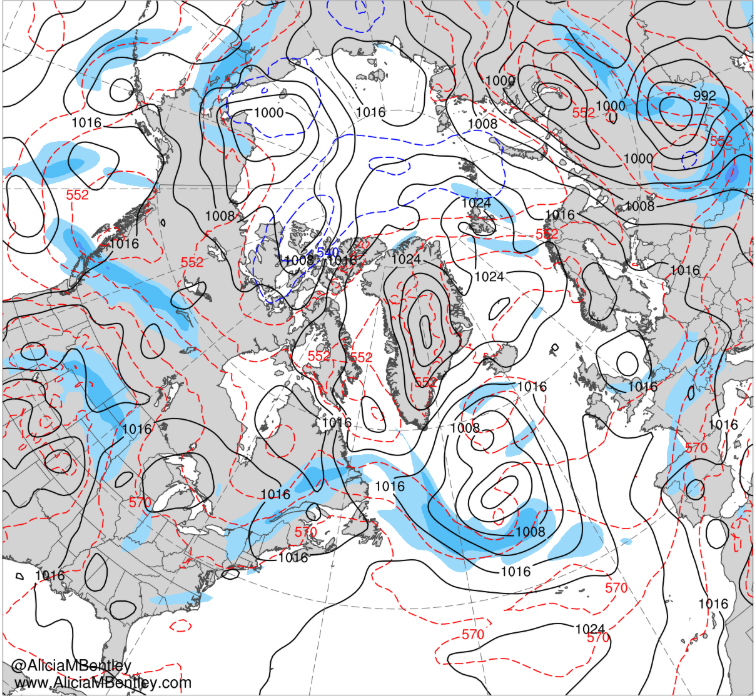 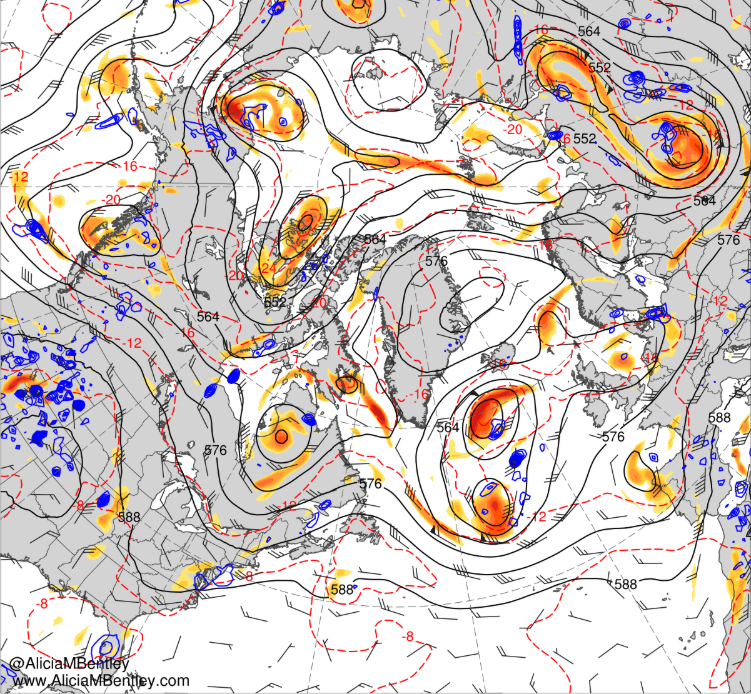 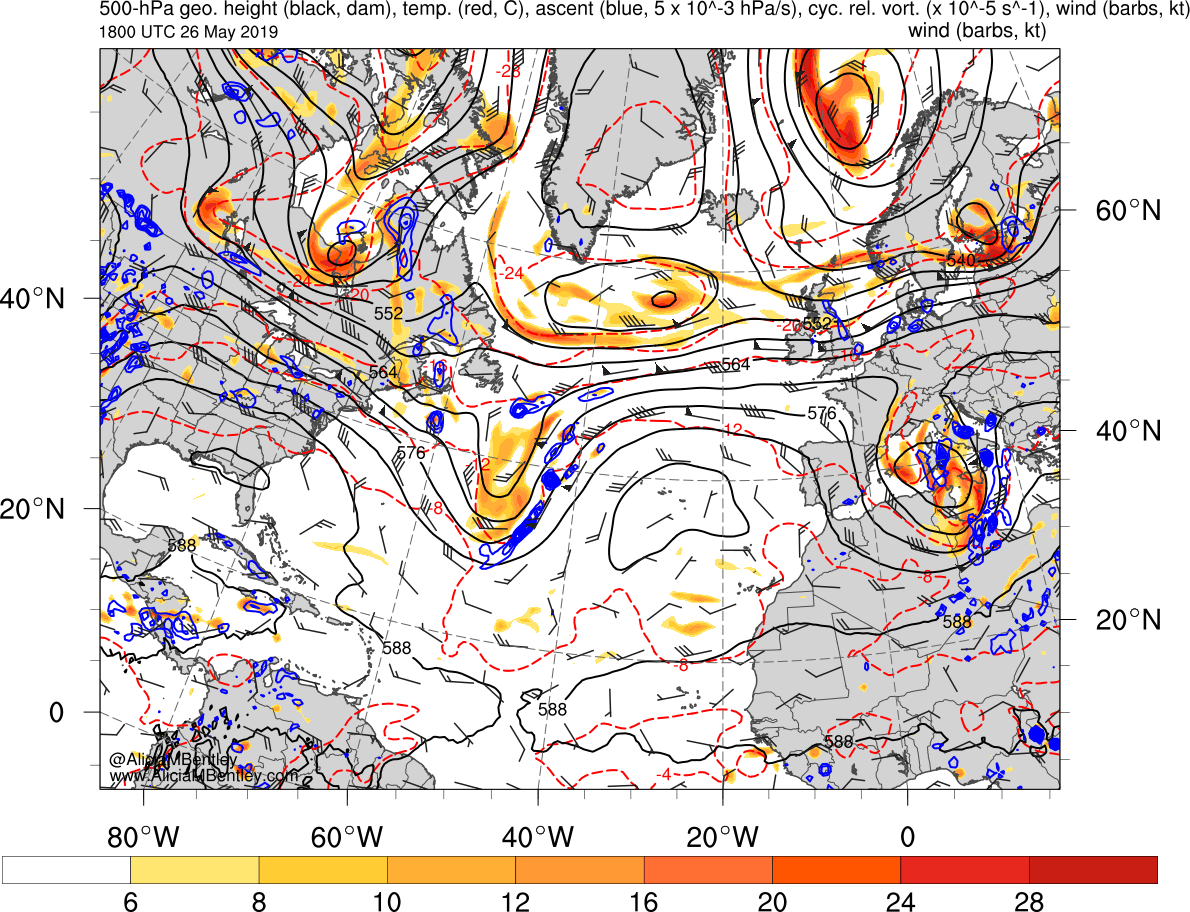 8
10
16
28
10−5 s−1
6
12
20
24
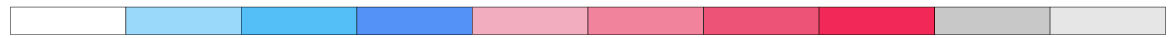 60
50
40
70
80
90
110
30
100
m s−1
500-hPa geo. height (dam, black), temp. (K, red), cycl. rel. vort. (10−5 s−1, shaded), ascent (5 × 10−3 hPa s−1, blue), and wind (kt, flags and barbs)
MSLP (black, hPa), 1000–500-hPa thickness (red/blue, dam), and 250-hPa wind speed (shaded m s−1)
0000 UTC 26 July 2019
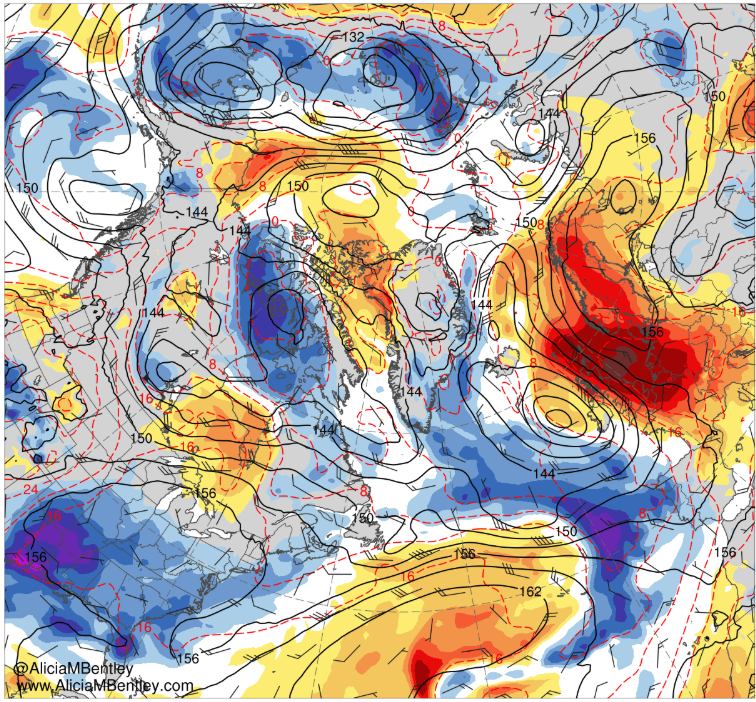 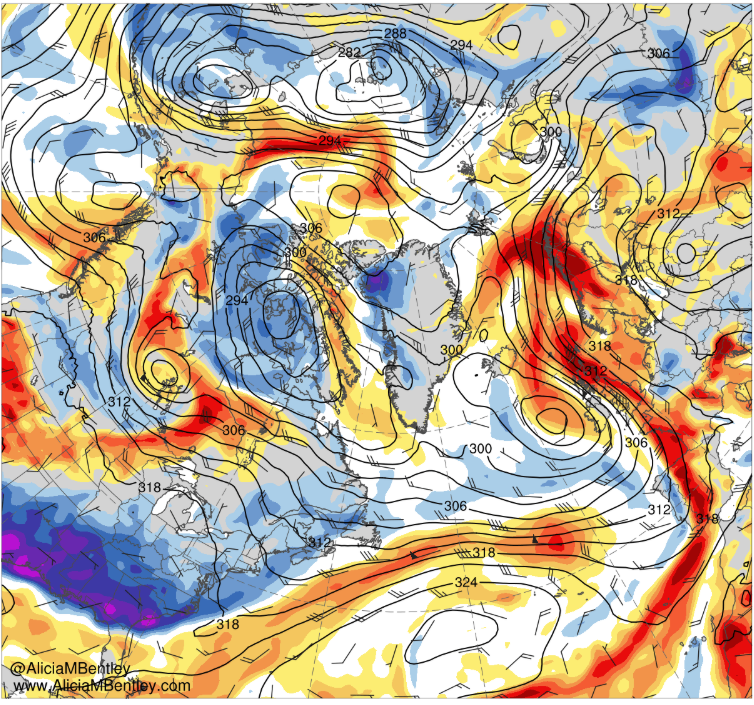 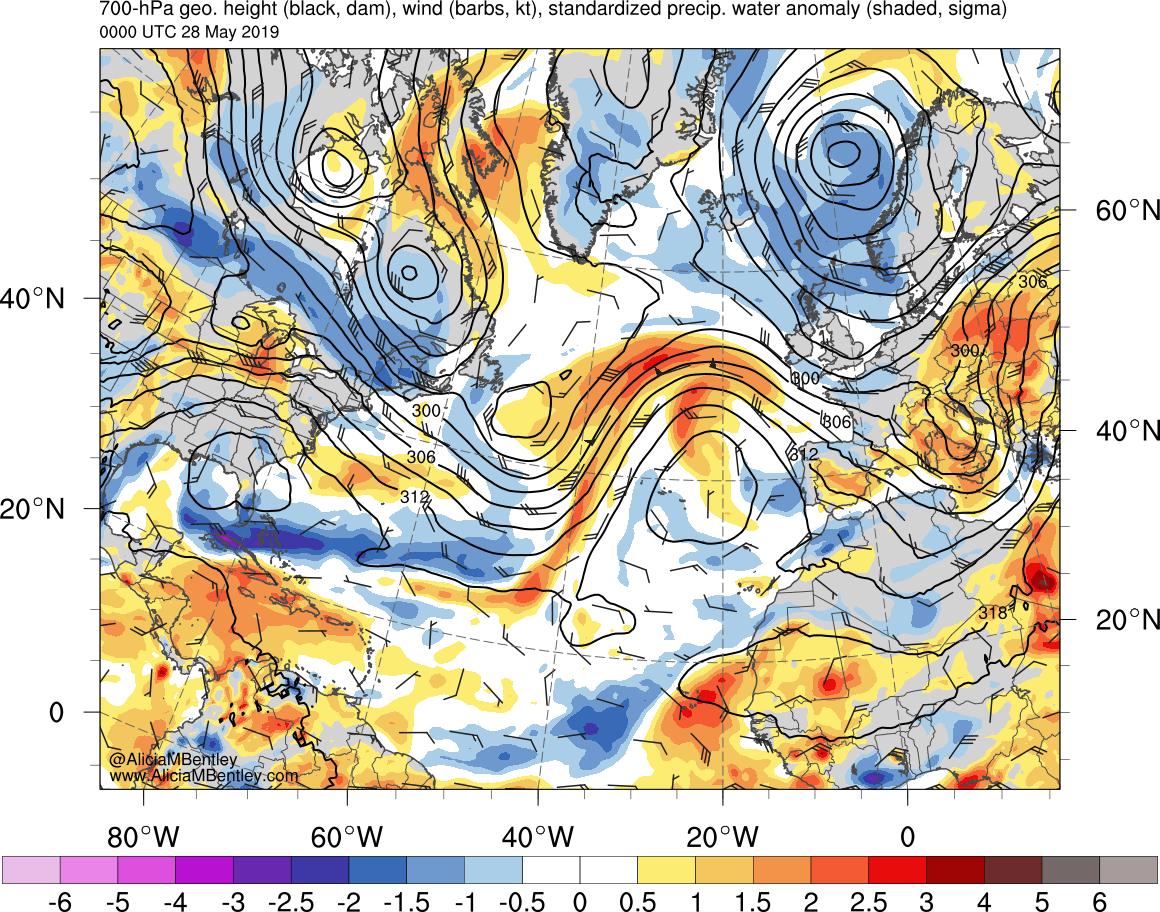 1.5
2
6
0
−6
−5
−4
−3
−2.5
−2
−1
−0.5
−1.5
0.5
1
2.5
3
4
5
σ
850-hPa geo. height (dam, black), temp (red, °C), wind (barbs, kts), and standardized temp anomaly (shaded, sigma)
700-hPa geo. height (dam, black) and wind (kt, flags and barbs), and standardized anomalies of PW (σ, shaded)
0000 UTC 27 July 2019
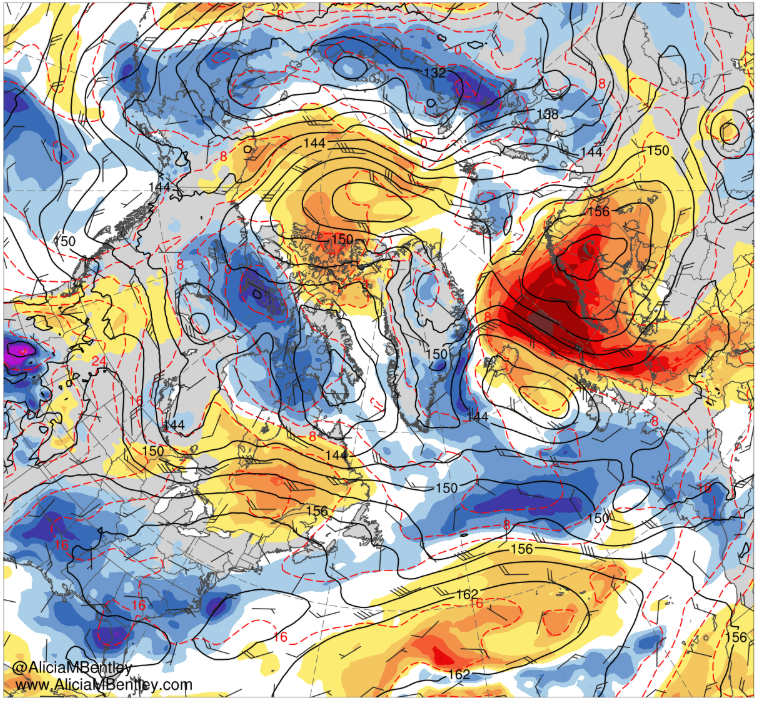 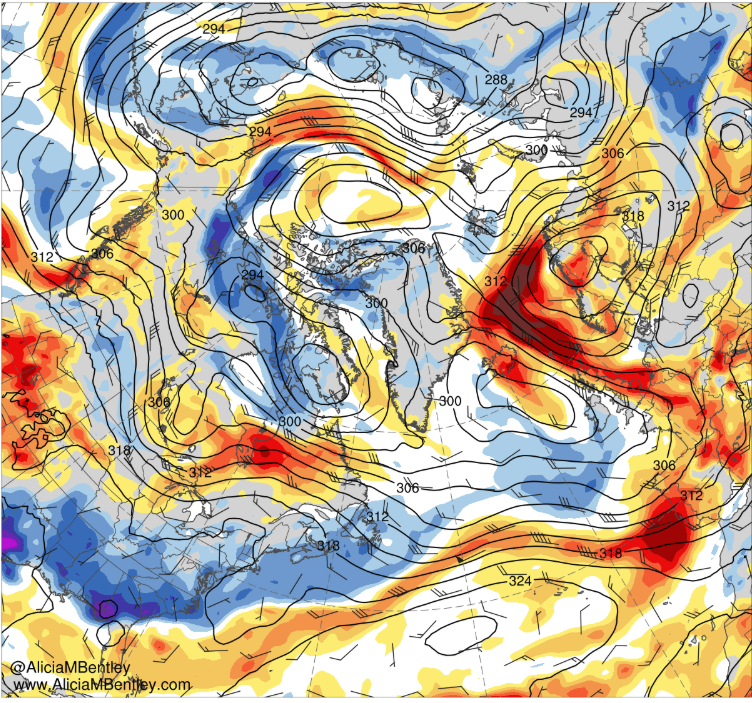 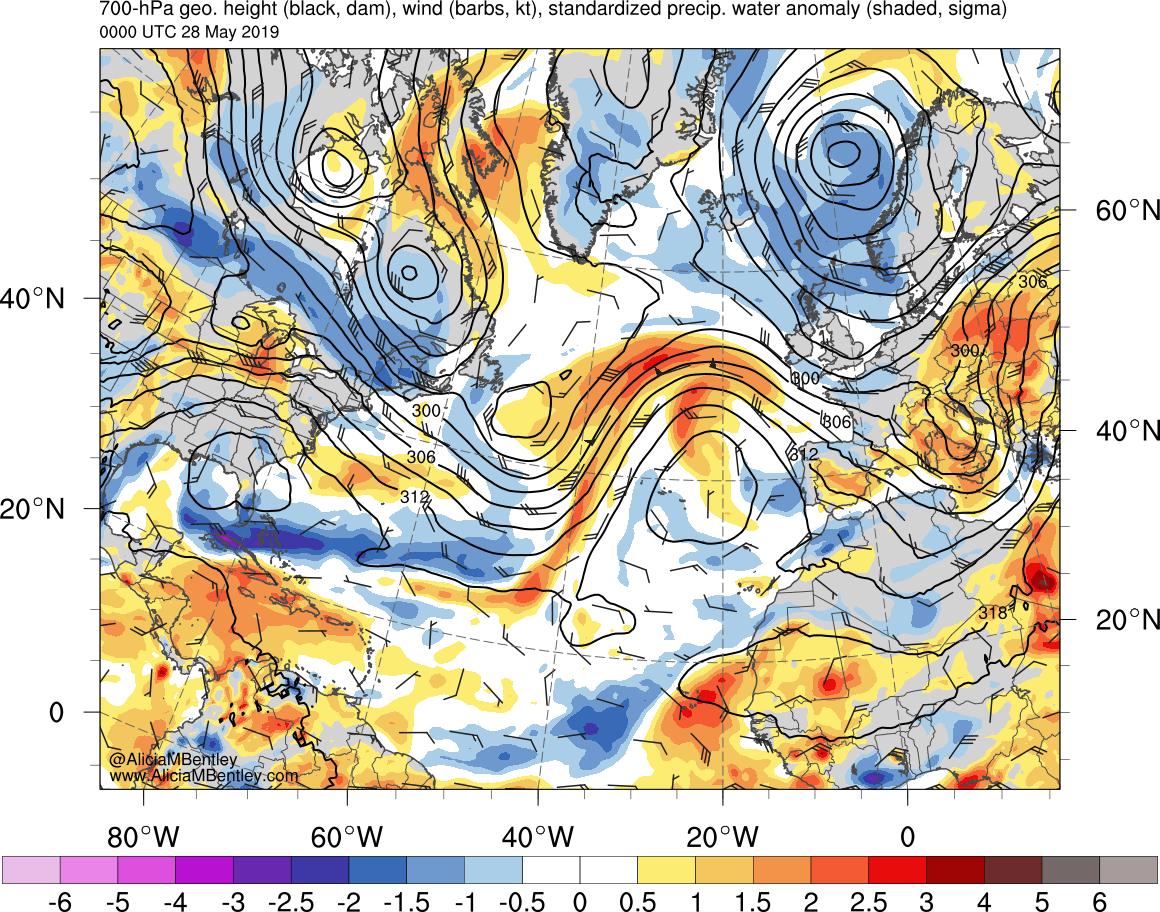 1.5
2
6
0
−6
−5
−4
−3
−2.5
−2
−1
−0.5
−1.5
0.5
1
2.5
3
4
5
σ
850-hPa geo. height (dam, black), temp (red, °C), wind (barbs, kts), and standardized temp anomaly (shaded, sigma)
700-hPa geo. height (dam, black) and wind (kt, flags and barbs), and standardized anomalies of PW (σ, shaded)
0000 UTC 28 July 2019
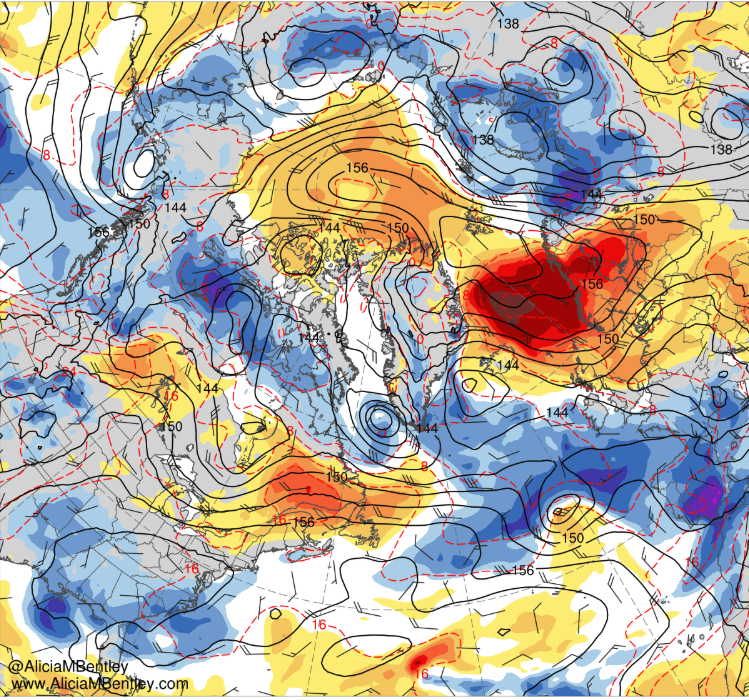 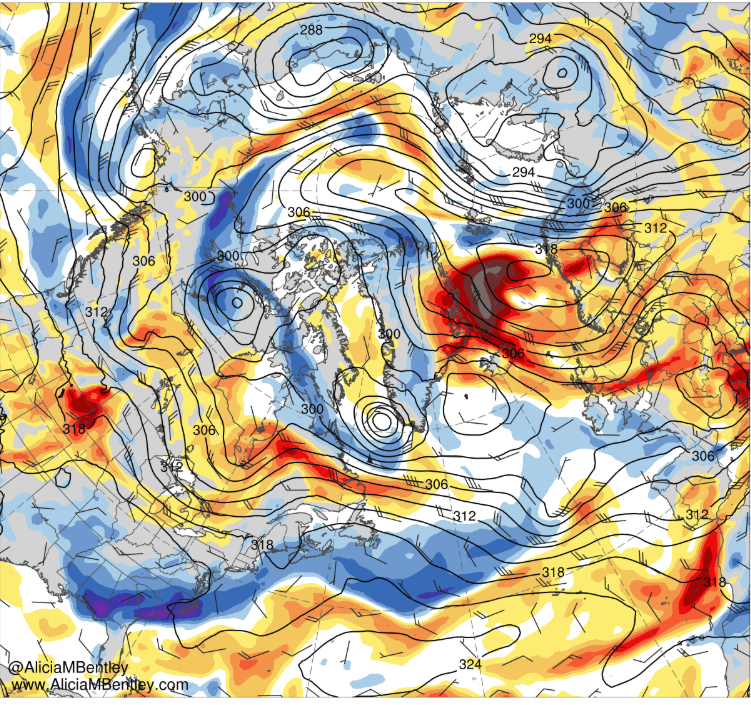 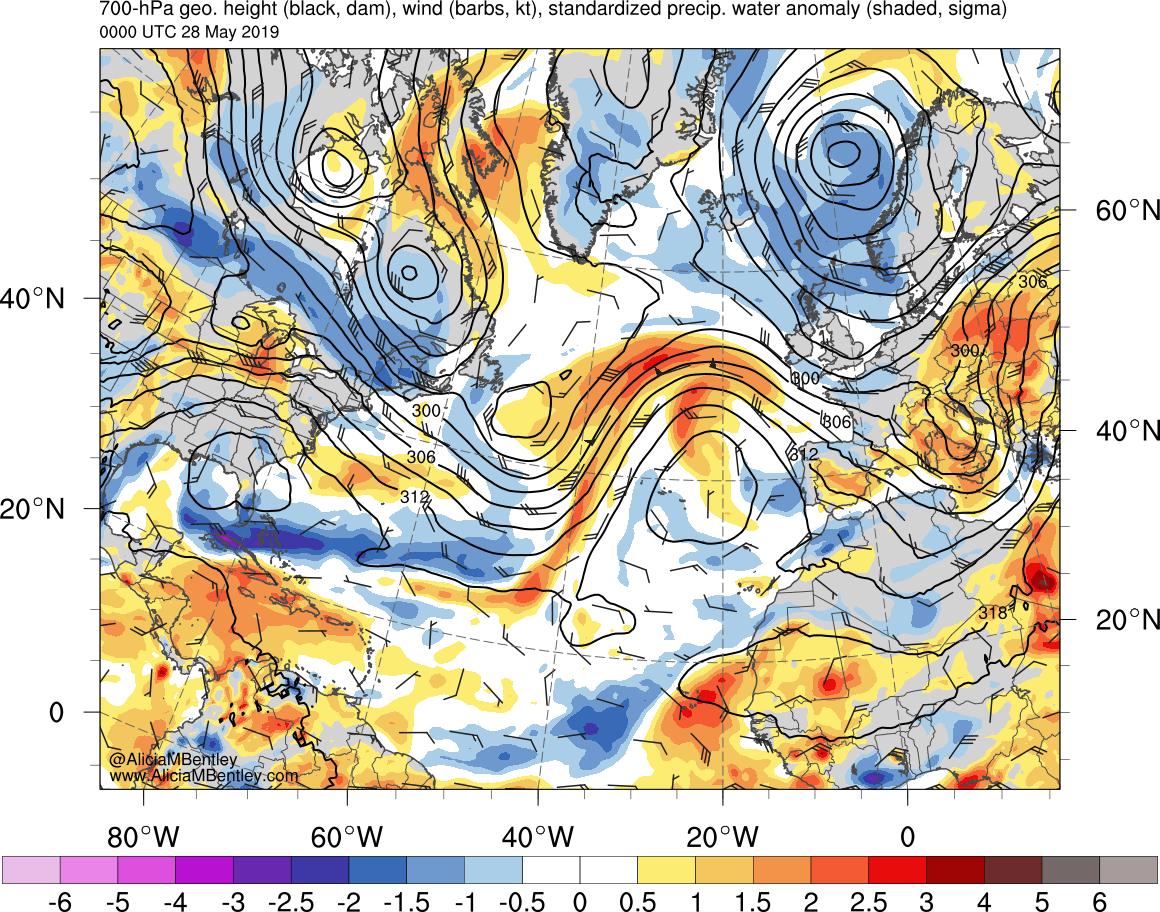 1.5
2
6
0
−6
−5
−4
−3
−2.5
−2
−1
−0.5
−1.5
0.5
1
2.5
3
4
5
σ
850-hPa geo. height (dam, black), temp (red, °C), wind (barbs, kts), and standardized temp anomaly (shaded, sigma)
700-hPa geo. height (dam, black) and wind (kt, flags and barbs), and standardized anomalies of PW (σ, shaded)
0000 UTC 29 July 2019
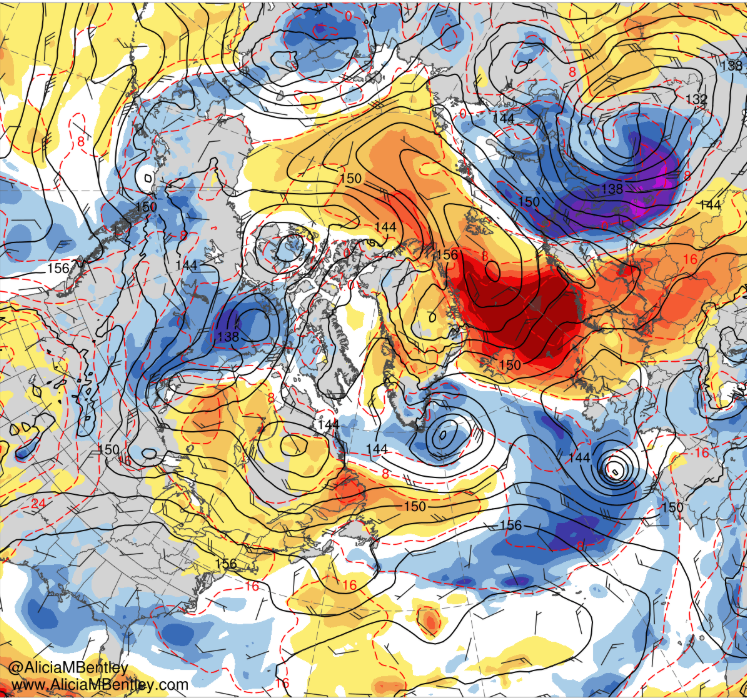 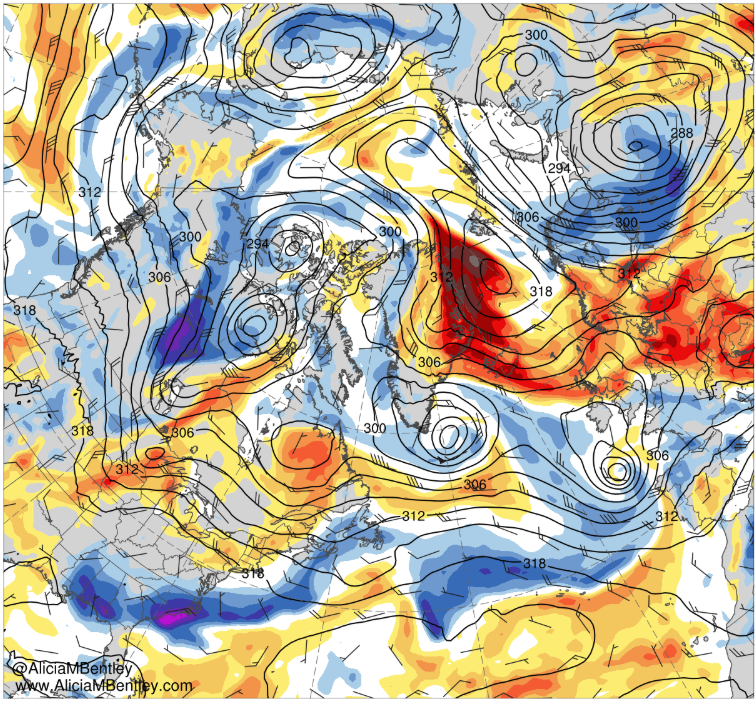 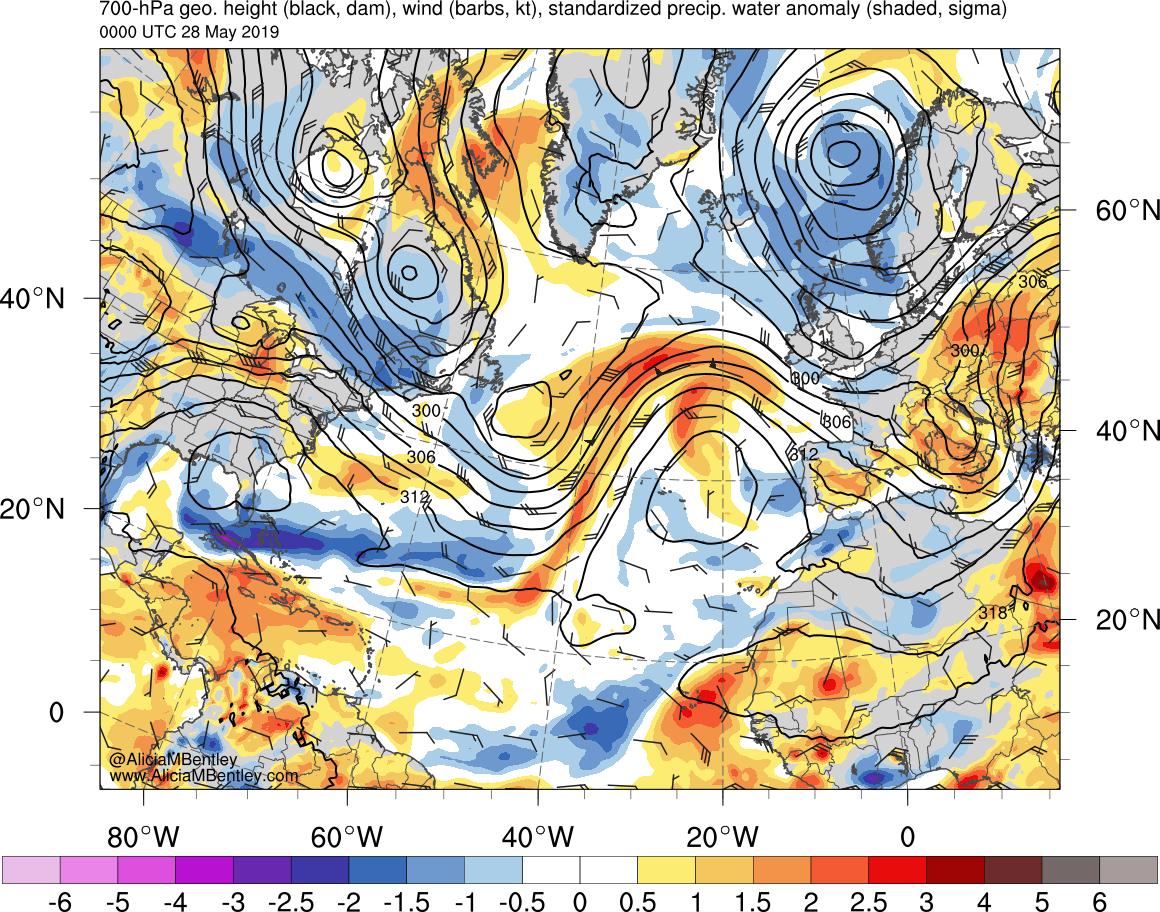 1.5
2
6
0
−6
−5
−4
−3
−2.5
−2
−1
−0.5
−1.5
0.5
1
2.5
3
4
5
σ
850-hPa geo. height (dam, black), temp (red, °C), wind (barbs, kts), and standardized temp anomaly (shaded, sigma)
700-hPa geo. height (dam, black) and wind (kt, flags and barbs), and standardized anomalies of PW (σ, shaded)
0000 UTC 30 July 2019
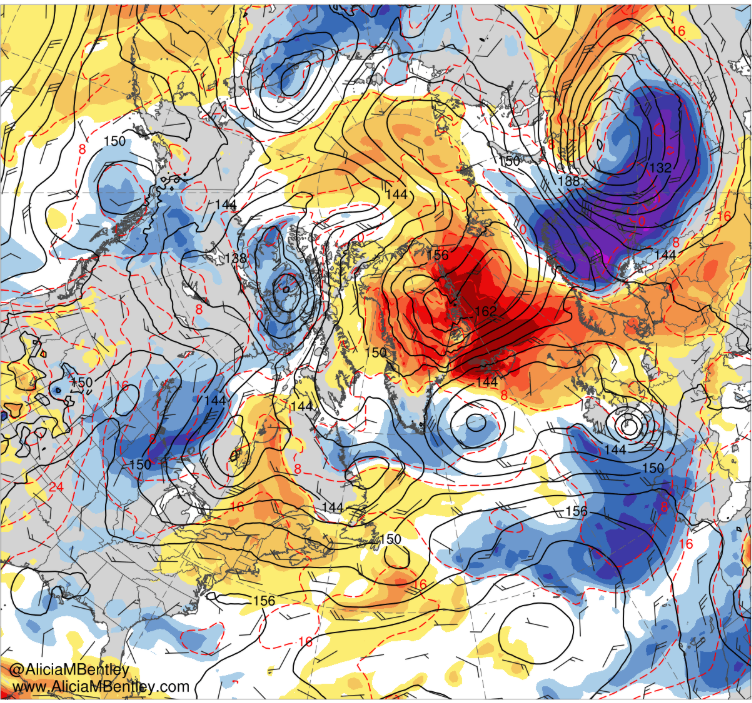 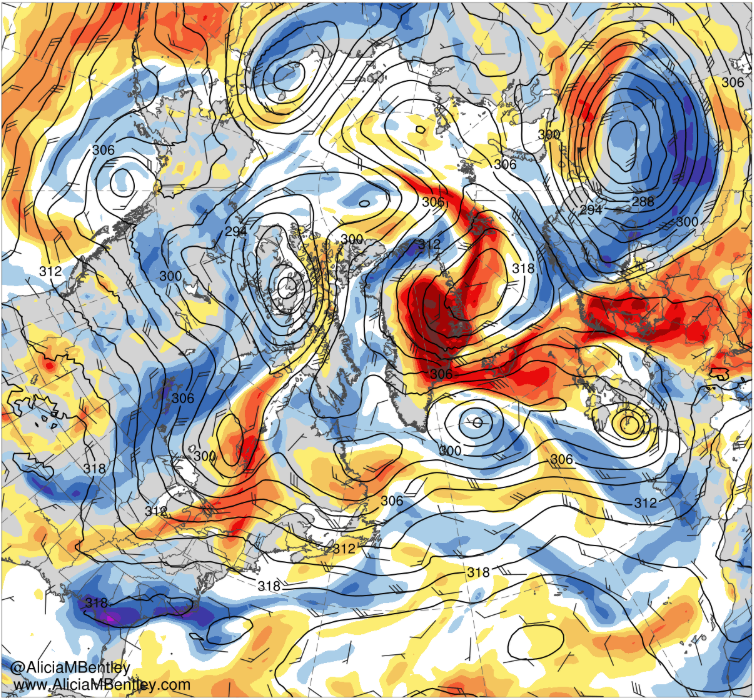 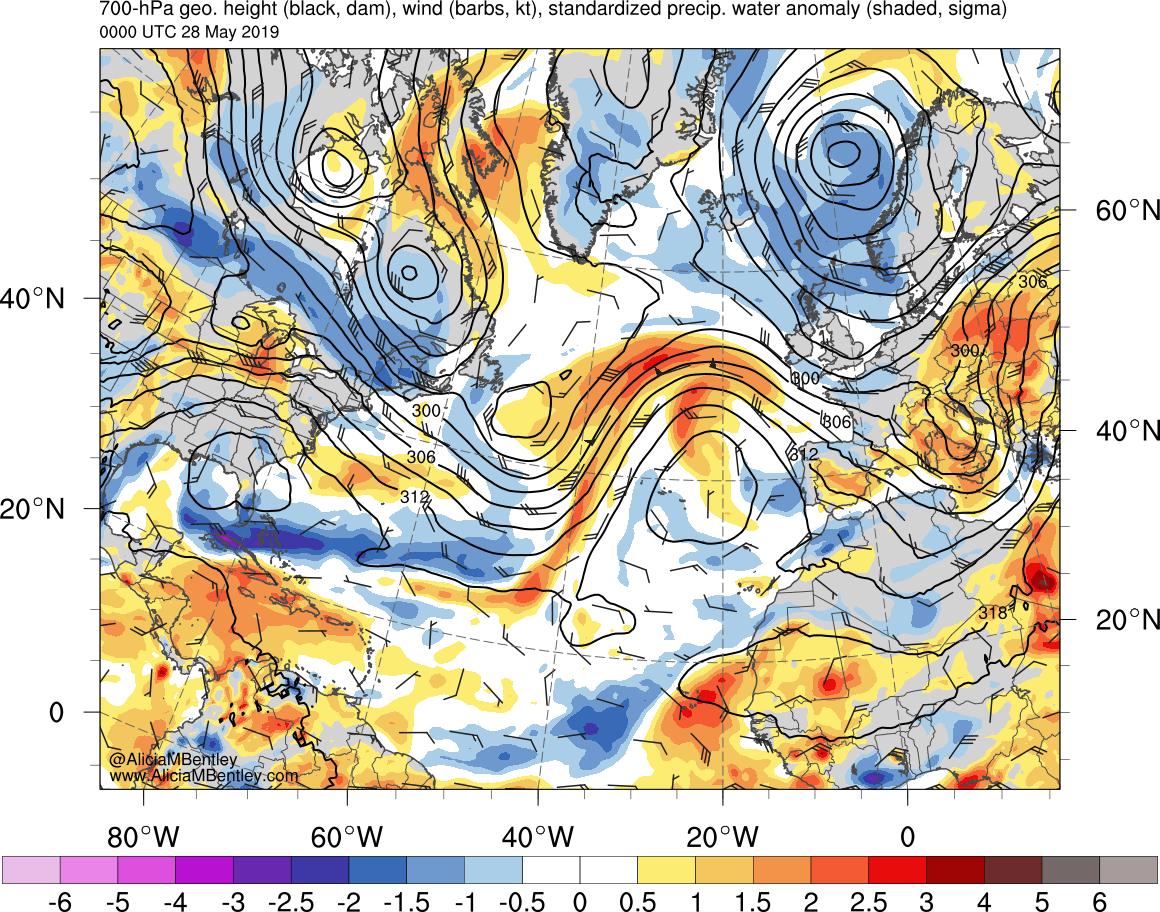 1.5
2
6
0
−6
−5
−4
−3
−2.5
−2
−1
−0.5
−1.5
0.5
1
2.5
3
4
5
σ
850-hPa geo. height (dam, black), temp (red, °C), wind (barbs, kts), and standardized temp anomaly (shaded, sigma)
700-hPa geo. height (dam, black) and wind (kt, flags and barbs), and standardized anomalies of PW (σ, shaded)
0000 UTC 31 July 2019
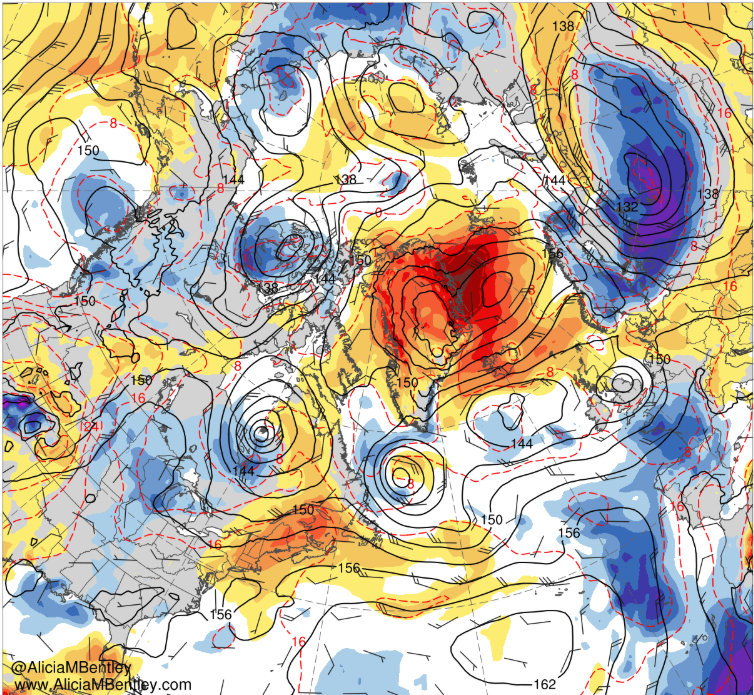 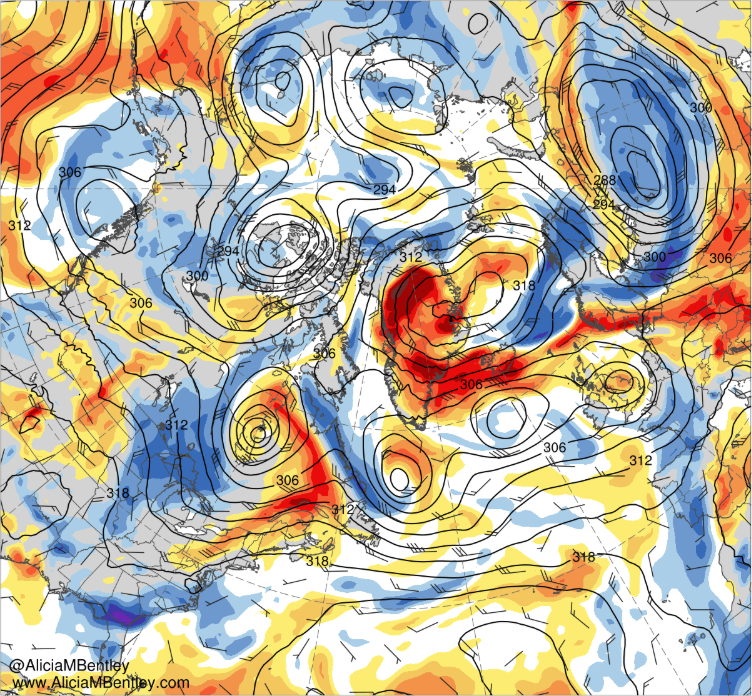 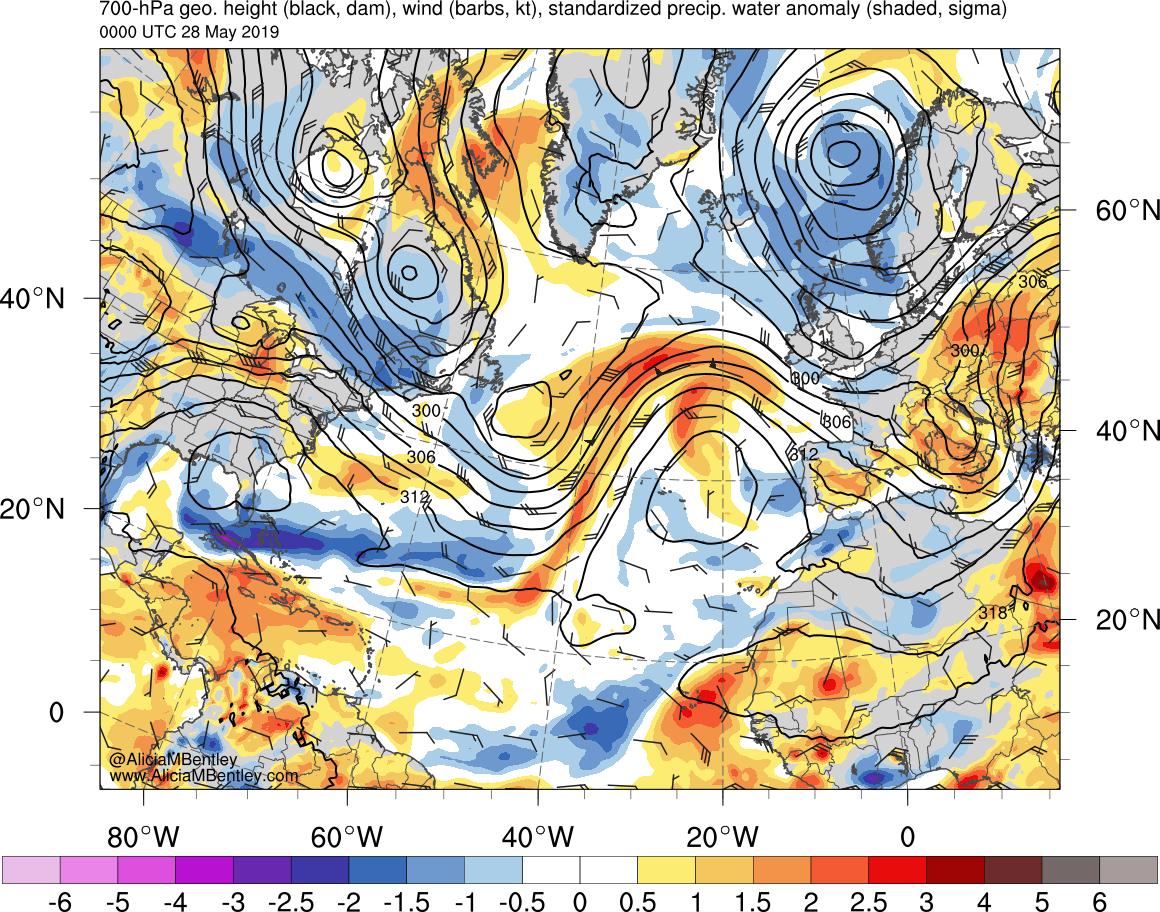 1.5
2
6
0
−6
−5
−4
−3
−2.5
−2
−1
−0.5
−1.5
0.5
1
2.5
3
4
5
σ
850-hPa geo. height (dam, black), temp (red, °C), wind (barbs, kts), and standardized temp anomaly (shaded, sigma)
700-hPa geo. height (dam, black) and wind (kt, flags and barbs), and standardized anomalies of PW (σ, shaded)
0000 UTC 1 August 2019
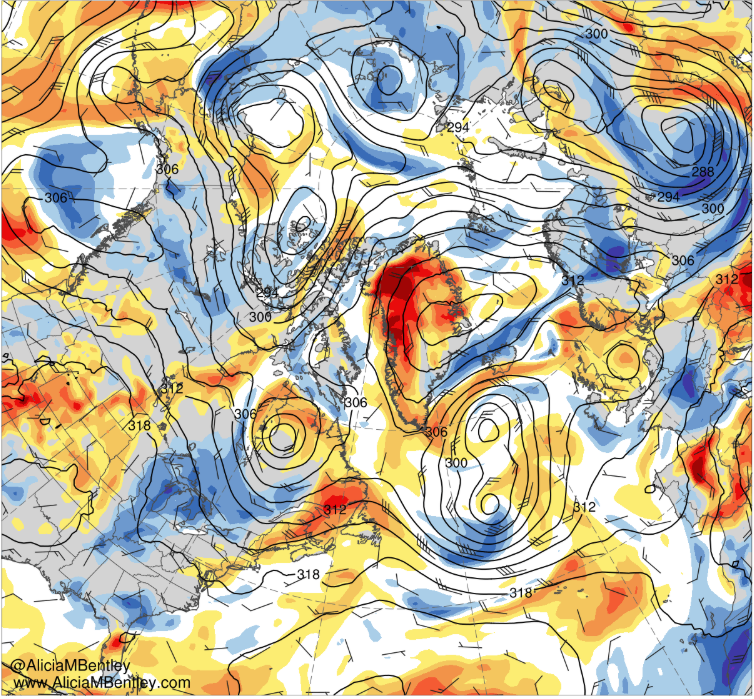 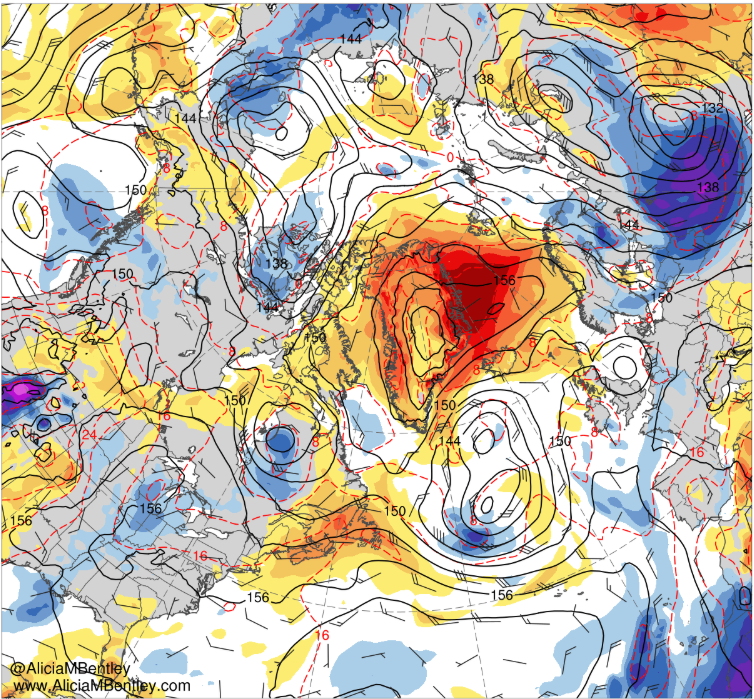 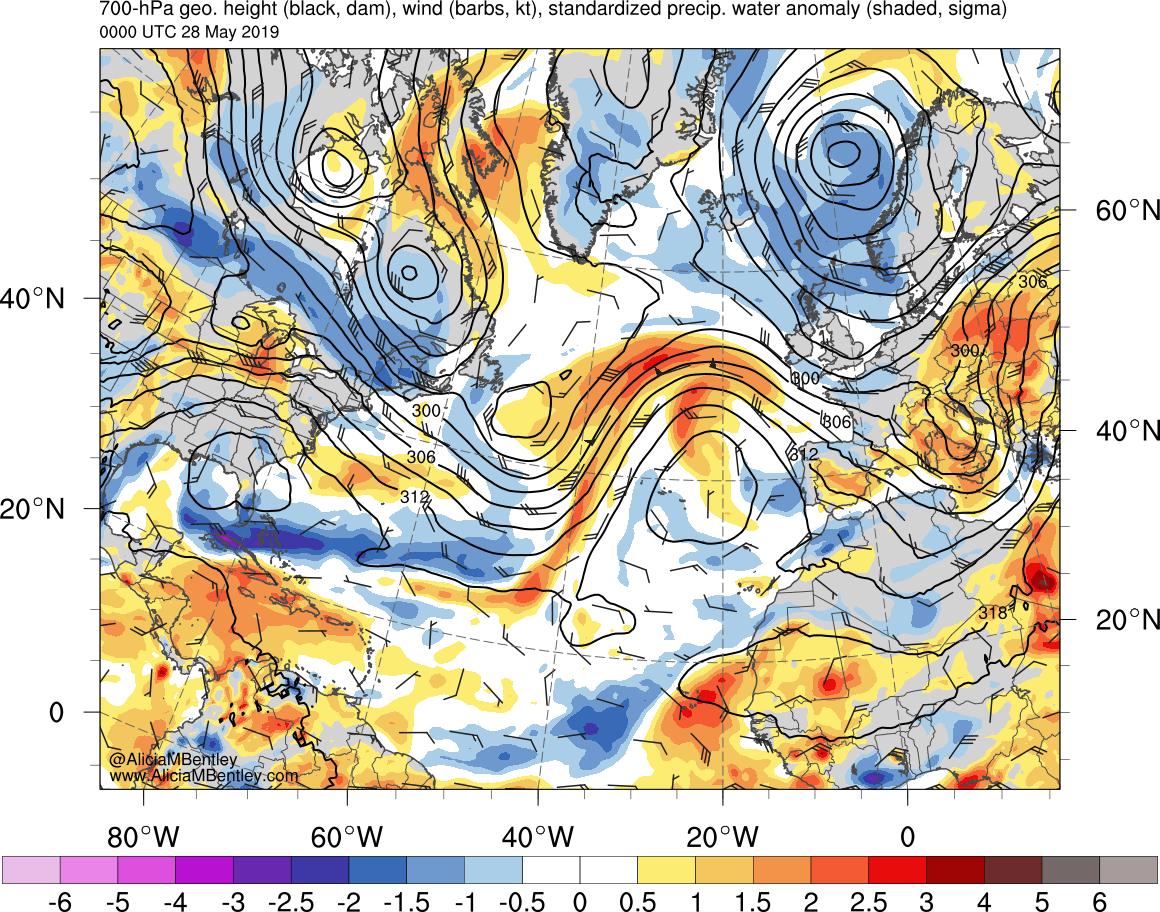 1.5
2
6
0
−6
−5
−4
−3
−2.5
−2
−1
−0.5
−1.5
0.5
1
2.5
3
4
5
σ
850-hPa geo. height (dam, black), temp (red, °C), wind (barbs, kts), and standardized temp anomaly (shaded, sigma)
700-hPa geo. height (dam, black) and wind (kt, flags and barbs), and standardized anomalies of PW (σ, shaded)
Trajectories
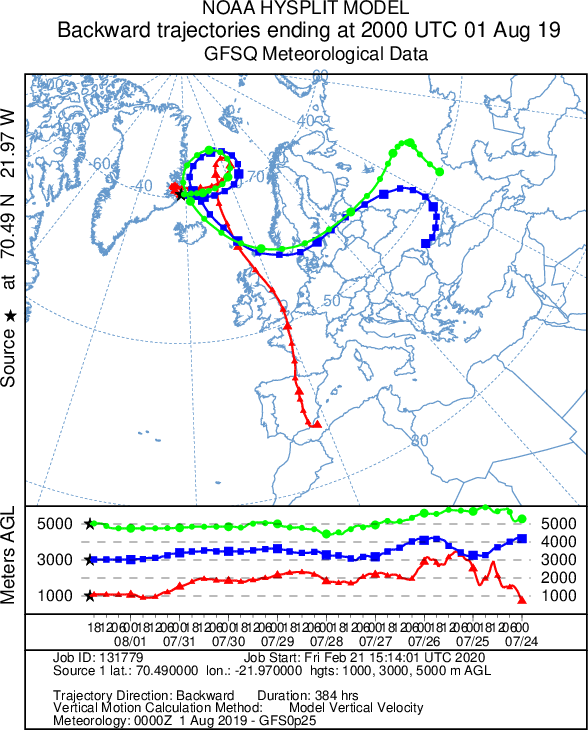 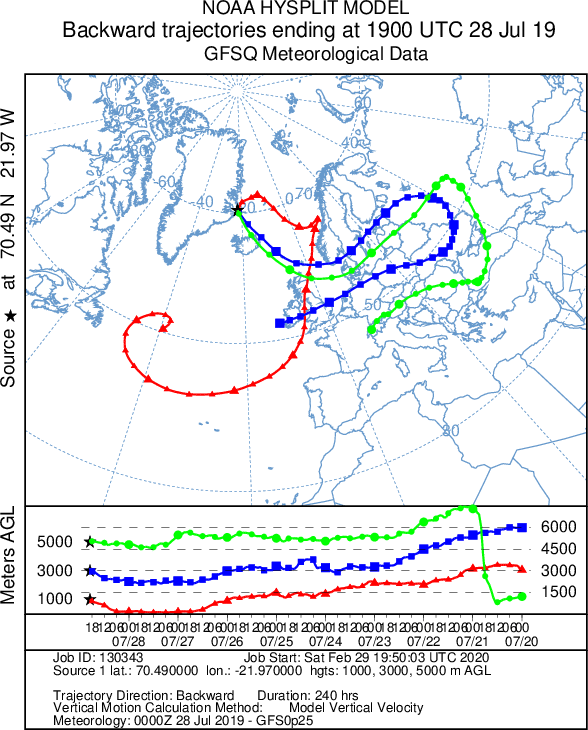 NOAA HYSPLIT backward trajectories ending at 
 (left) 1900 UTC 28 July 2019 and (right) 0000 UTC 1 August 2019
Summary
A strong jet streak over the northern United States enabled a series of short-wave troughs to propagate eastward from eastern North America toward western Europe

A progressive short-wave trough over the western North Atlantic became increasingly negatively tilted as it approached the eastern North Atlantic

The progressive short-wave trough helped facilitate downstream ridge amplification from northwest Africa to western Europe
Summary
The aforementioned ridge amplification resulted in the development of a Scandinavian blocking anticyclone

As the blocking anticyclone moved westward, anomalously warm and moist air was advected towards Greenland